DMGfit Overview
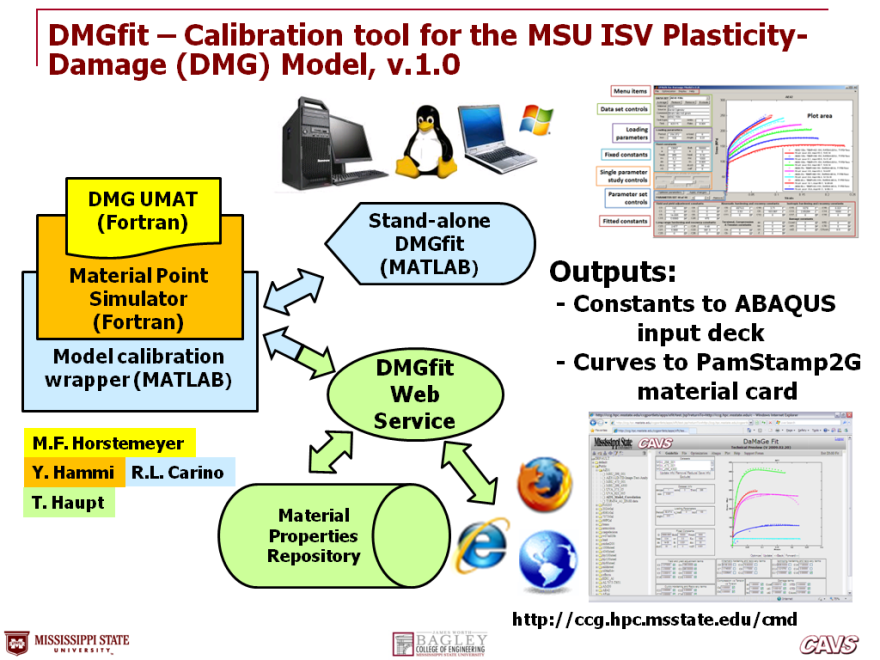 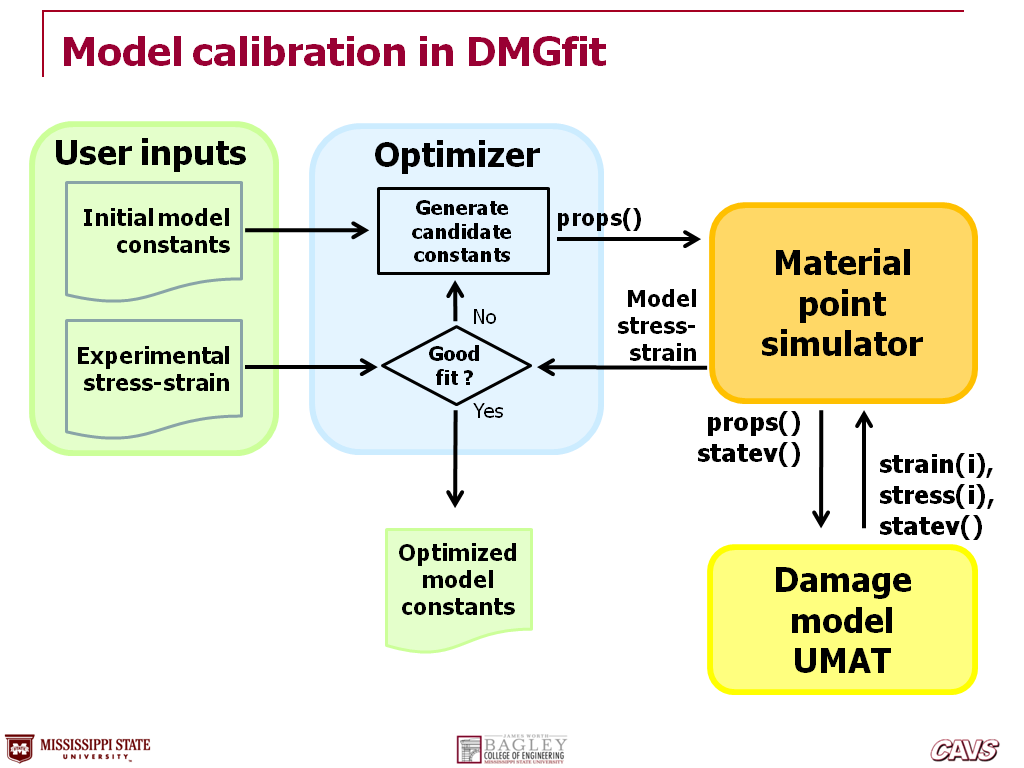 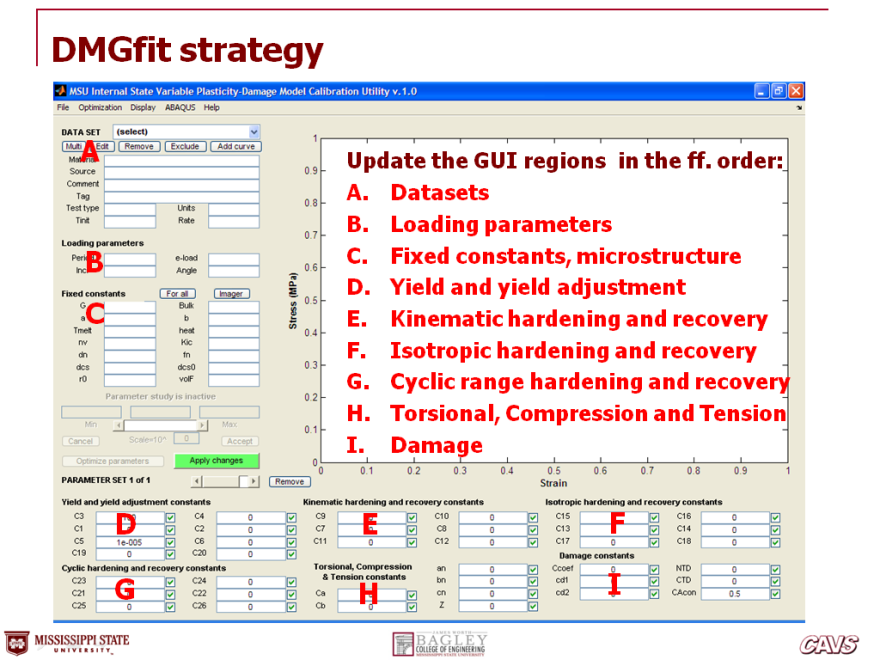 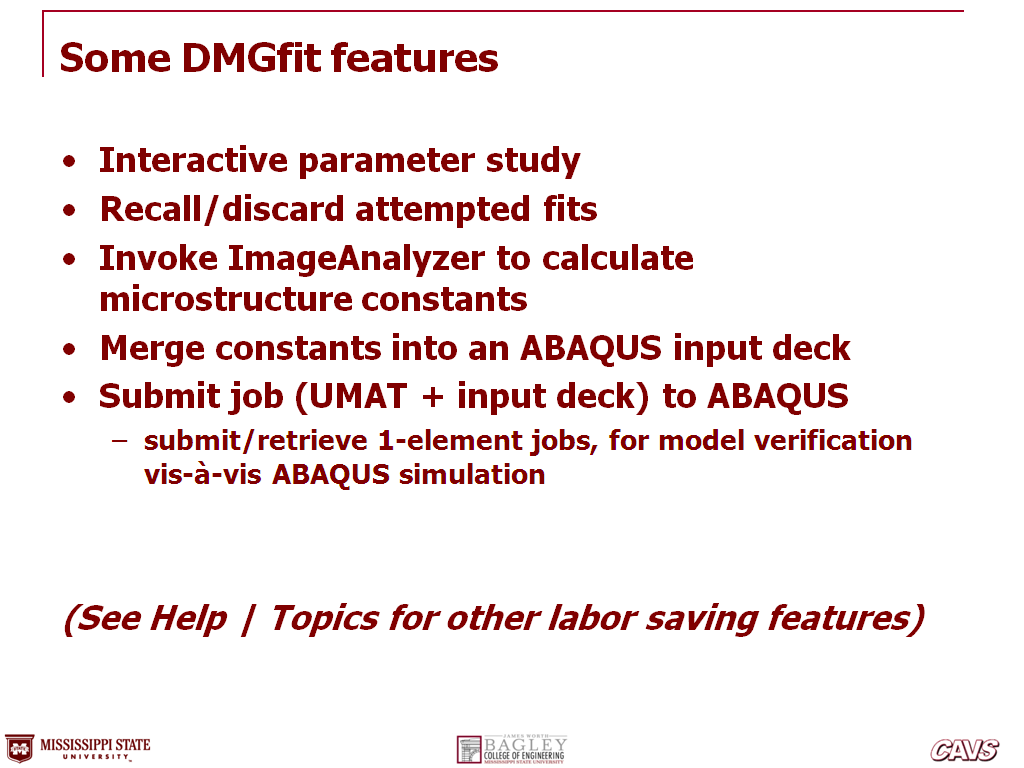 [Speaker Notes: In this presentation:
The relationship between the plasticity-damage model (DMG), and the model calibration tool (DMGfit)
Implementations of DMGfit: for users on stand-alone PCs, or for Web-based users
The overall model calibration strategy
The calibration process specific to the DMG
The mapping of the calibration process to the DMGfit GUI
Labor saving features in the GUI, requested by MSU researchers
DMGfit demo]
DMGfit – Calibration tool for the MSU ISV Plasticity-Damage (DMG) Model, v.1.0
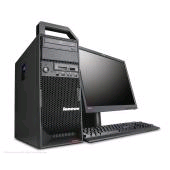 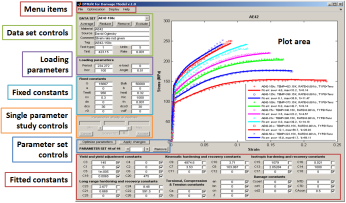 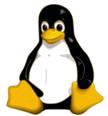 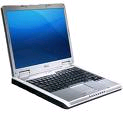 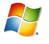 DMG UMAT
(Fortran)
Stand-alone
DMGfit (MATLAB)
Material Point
Simulator (Fortran)
Outputs:
 - Constants to ABAQUS
	input deck
 - Curves to PamStamp2G
	material card
Model calibration wrapper (MATLAB)
DMGfit Web
Service
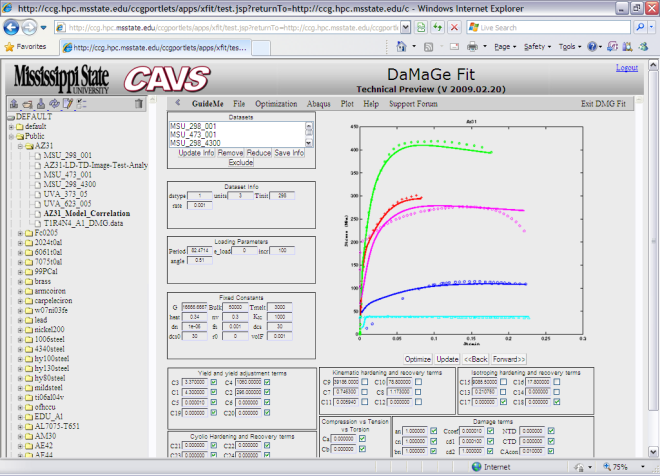 M.F. Horstemeyer
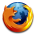 R.L. Carino
Y. Hammi
Material Properties Repository
T. Haupt
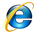 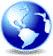 http://ccg.hpc.msstate.edu/cmd
[Speaker Notes: DMG UMAT – model code, for ABAQUS FEA
Material Point Simulator – numerical integration routine,  mimics ABAQUS for single element
Model calibration wrapper – implements the logic for model calibration
Stand-alone DMGfit – for users on Windows/Linux desktops/laptops that may not have a network connection
DMGfit web service – for users on the WWW
Material Properties Repository – a component of the CAVS-CMD CyberInfrastructure which stores experimental data, models, and model calibration tools]
Model calibration in DMGfit
User inputs
Optimizer
Initial model constants
Generate candidate constants
props()
Material point simulator
Model stress-
strain
No
Experimental stress-strain
Good 
fit ?
Yes
props()
statev()
strain(i), stress(i), 
statev()
Optimized
model constants
Damage model
UMAT
DMGfit GUI and calibration strategy
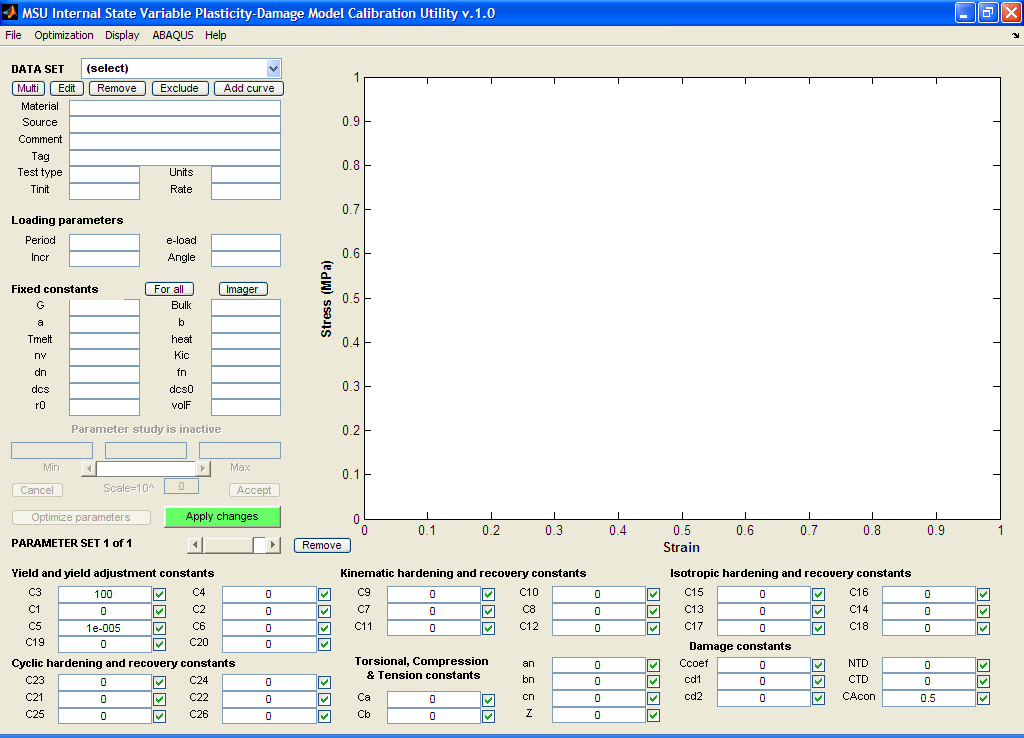 A
Update the GUI regions  in the ff. order:
Datasets
Loading parameters
Fixed constants, microstructure
Yield and yield adjustment 
Kinematic hardening and recovery
Isotropic hardening and recovery 
Cyclic range hardening and recovery 
Torsional, Compression and Tension 
Damage
B
C
F
E
D
I
G
H
Dataset – a text file containing name= value
(continuation)
# Experimental data (must be the last “name= value”)
strain, stress=
0 0
0.00127973 5.73677e+007
0.00248207 1.14556e+008
0.00473197 1.5983e+008
0.00843224 1.88483e+008
0.0129067 2.08455e+008
0.0177175 2.24879e+008
0.0227565 2.39103e+008
0.0280123 2.51231e+008
0.0334448 2.6178e+008
0.039026 2.70922e+008
0.0446936 2.79572e+008
0.0505404 2.86634e+008
0.0565043 2.92804e+008
0.0628393 2.95111e+008
0.0691321 2.98455e+008
0.0755729 3.00528e+008
0.0824714 2.96166e+008
# Format: name= value
model_tag= DMG
material= az31-ND
G= 16666.7
Bulk= 50000
a= 0
b= 0
Tmelt= 3000
heat= 0.34
Kic= 1000
nv= 0.3
fname= MSU1
source= Matt Tucker
comment= normal direction
excluded= 0
dstype= 1
units= 3
Tinit= 298
dn= 1e-006
fn= 0.001
dcs0= 30
dcs= 30
r0= 0
volF= 0.001
period= 82.4714
rate= 0.001
incr= 100
angle= 0.51
e_load= 0
(continued in next column)
More detailed sample 
datasets in training disc
Typical sequence of steps
Load all experimental datasets. For each dataset, establish the experiment settings (initial temperature, strain rate, stress units, etc), loading parameters, and fixed constants.
First fit the dataset with the lowest temperature and lowest rate. If there are different tests, fit the compression datasets first, followed by tension datasets, then torsion datasets.
For the first dataset, adjust the constants as follows: yield C3; kinematic hardening C9 and recovery C7; isotropic hardening C15 and recovery C13.
Typical sequence of steps (cont)
Restore second dataset. If it has a different temperature than the first, adjust the constants as follows: {C3, C4} if yield is temperature dependent; then {C10, C8, C16, C14}. If the dataset has a different strain rate, adjust C1 and C5 if yield is strain rate dependent, then {C9, C7, C11} and {C15, C13, C17}. 
Repeat step 4 for the rest of the datasets. If adjusting the temperature dependence constants (even Cs) does not produce good models for high temperature data, adjust C19 and C20. Adjust torsion, compression and tension differentiation constants, if adding stress state dependent experimental data.
Typical sequence of steps (cont)
Adjust damage constants. To track the evolution of the damage state variable, select Display | Plot a state variable | Damage. Readjust constants in other boxes as necessary.
Record results
- Merge constants into an ABAQUS input deck
- Write curves to PamStamp2G format
- Create comma separated values (CSV), for MS Excel
- Create a restart file
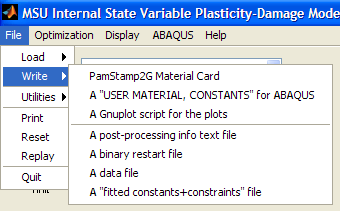 DMGfit demo example - AZ31
Datasets
MSU1: Matt Tucker, 298K, 0.001/s, Tension
MSU2: Matt Tucker, 473K, 0.001/s, Tension
MSU3: Matt Tucker, 298K, 4300/s, Tension
UVA1: Sean Agnew, 373K, 0.05/s, Tension
UVA2: Sean Agnew, 623K, 0.005/s, Tension
Step 1
Load all experimental datasets. For each dataset, establish the experiment settings (initial temperature, strain rate, stress units, etc), loading parameters, and fixed constants.
Load datasets
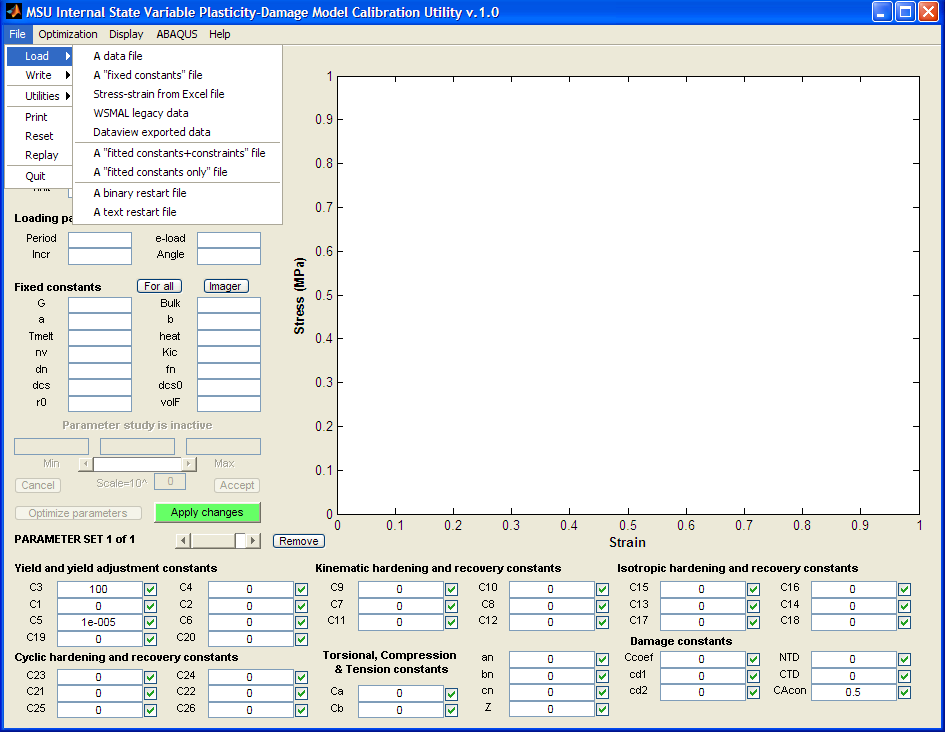 File | Load | A data file …
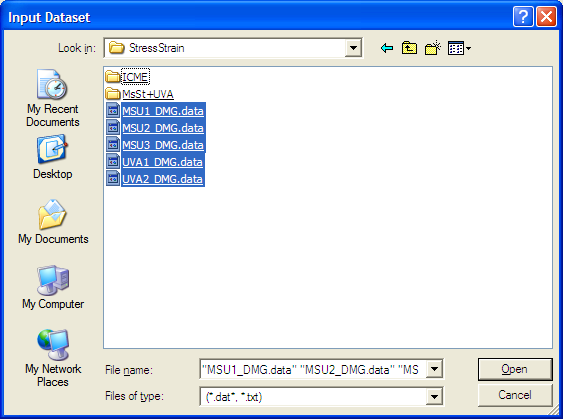 Select datasets
Edit plot settings
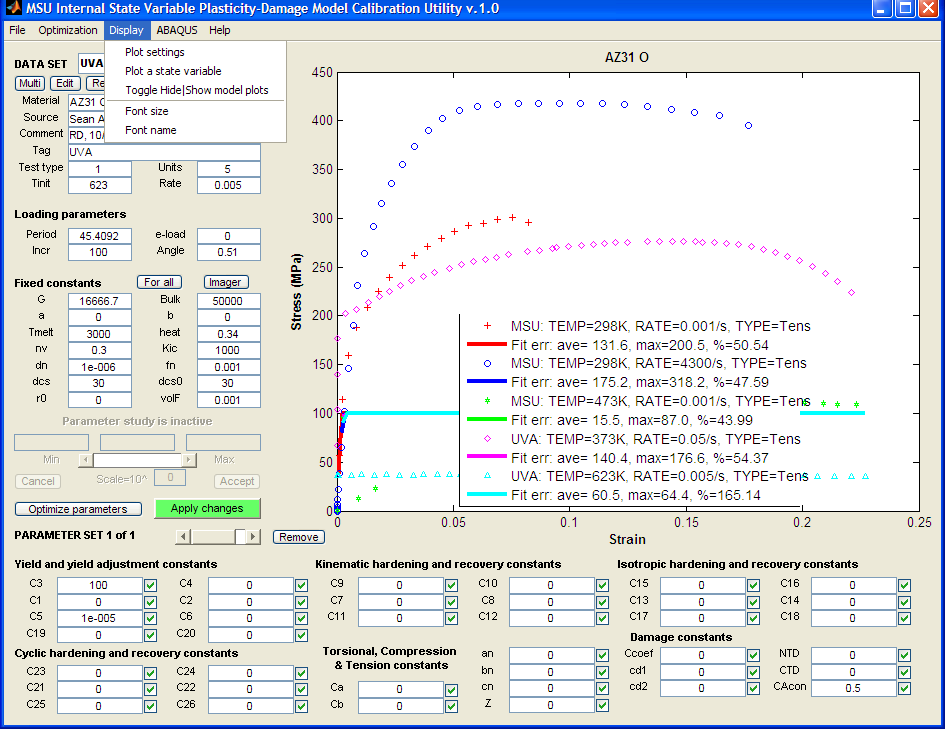 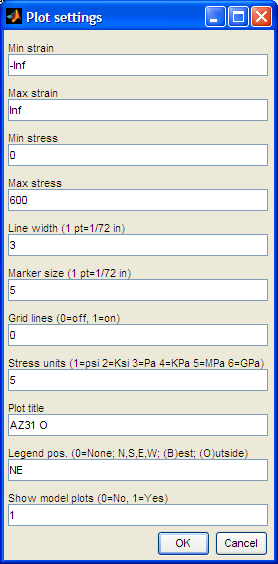 Stress: 0-600
Legend: NE
(northeast)
Step 2
First fit the experimental dataset with the lowest temperature and lowest rate. If there are different tests, fit the compression datasets first, followed by tension datasets, then torsion datasets.
Start with MSU1 (lowest temp, lowest rate dataset)
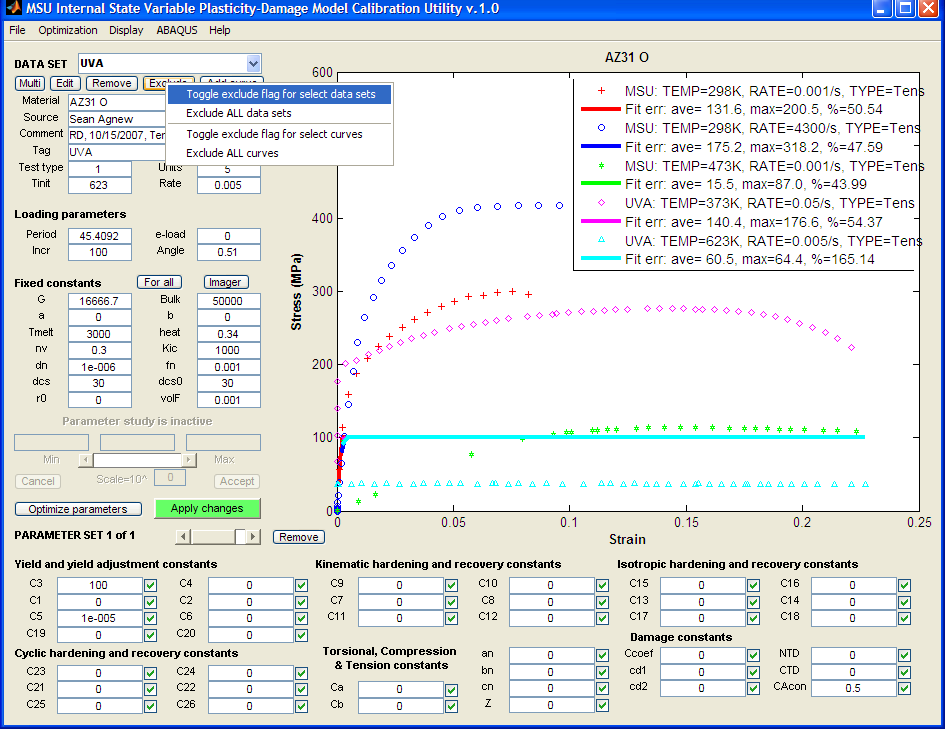 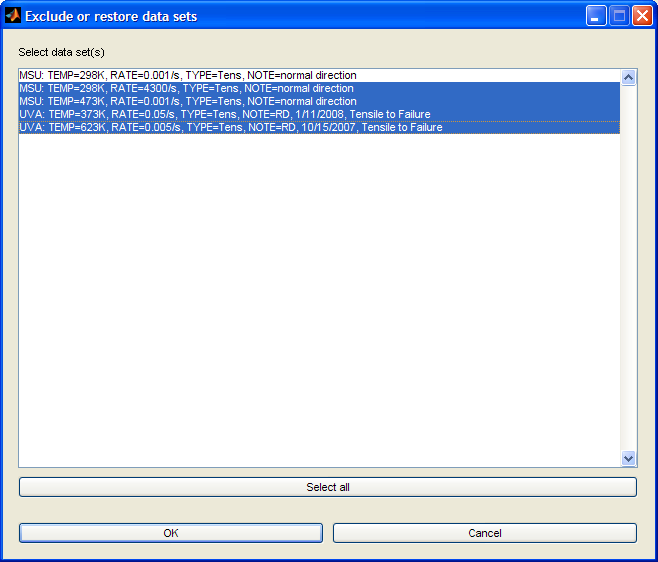 a. Right-click “Exclude”
then select “Toggle… datasets”
b. Select  all, except lowest 
temp. & lowest rate
c. Click OK
The first dataset
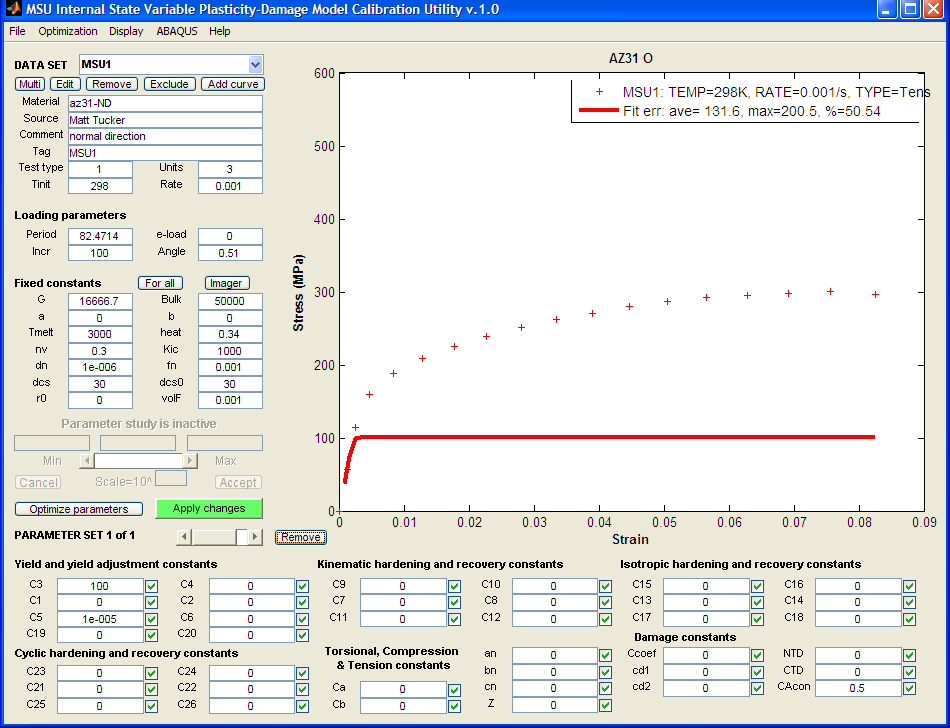 Click on a data point
to display dataset info 
on left panel
Model curve based on 
default parameters
Step 3
For the first dataset, adjust the constants as follows: 
yield C3; 
kinematic hardening C9 and recovery C7; 
isotropic hardening C15 and recovery C13.
Adjust yield: C3=120, “Apply changes”
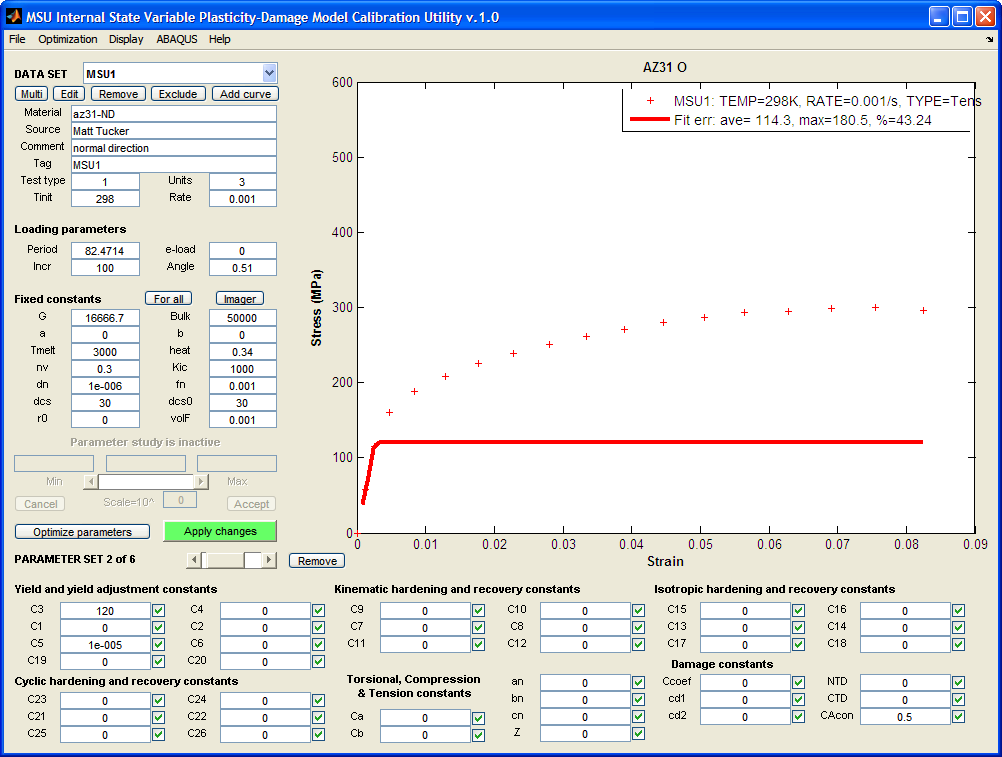 [Speaker Notes: Remember to click “Apply changes” after modifying one or more edit boxes or check boxes.]
Add kinematic hardening and recovery: C9=10000, C7=1, uncheck; “Apply”; “Optimize”
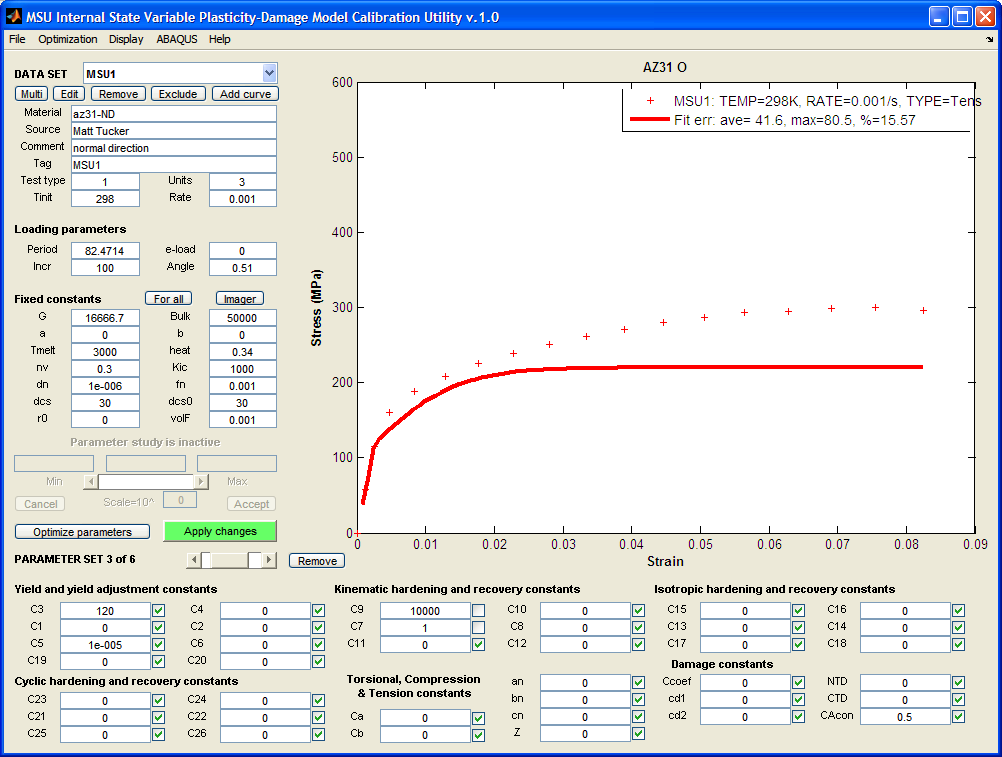 After “Optimize parameters” C9 and C7
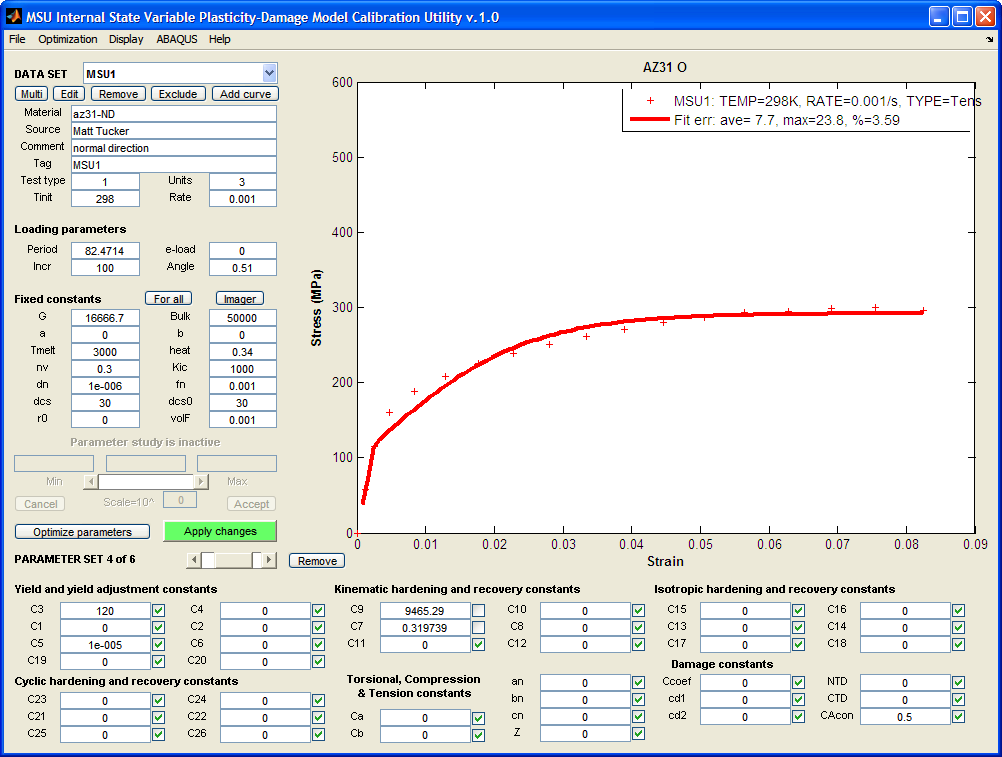 Add isotropic hardening and recovery: C15=2000, C13=1, uncheck; “Apply”; “Optimize”
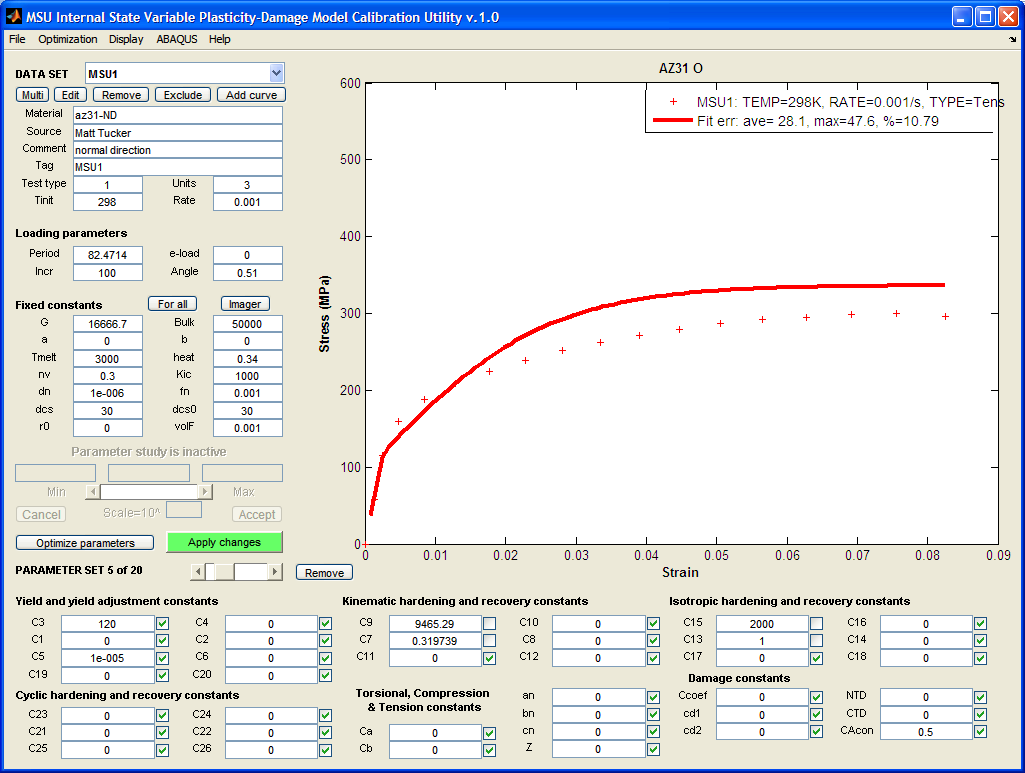 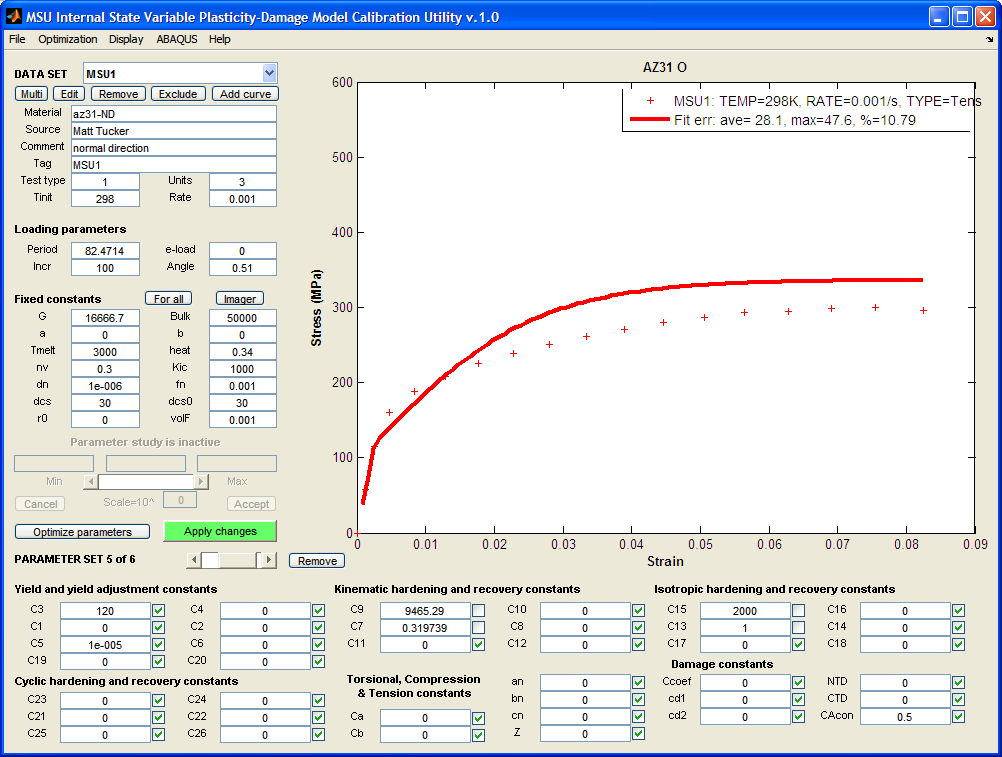 After “Optimize” {C9, C7} and {C15, C13}
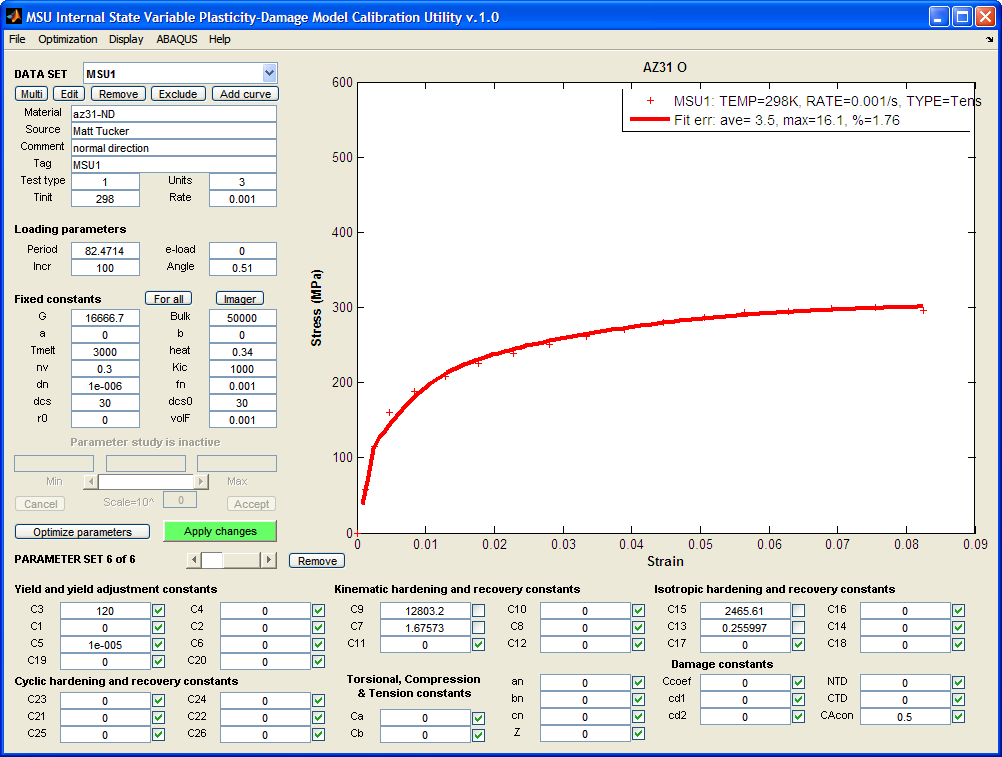 Step 4 - Restore second dataset.
If it has a different temperature than the first, adjust the constants as follows: 
{C3, C4} if yield is temperature dependent; 
{C9, C10; C7, C8};
{C15, C16; C13, C14}. 

If the dataset has a different strain rate, adjust
C1 and C5 if yield is strain rate dependent; 
{C9, C7, C11};
{C15, C13, C17}.
Select MSU2 (excl)
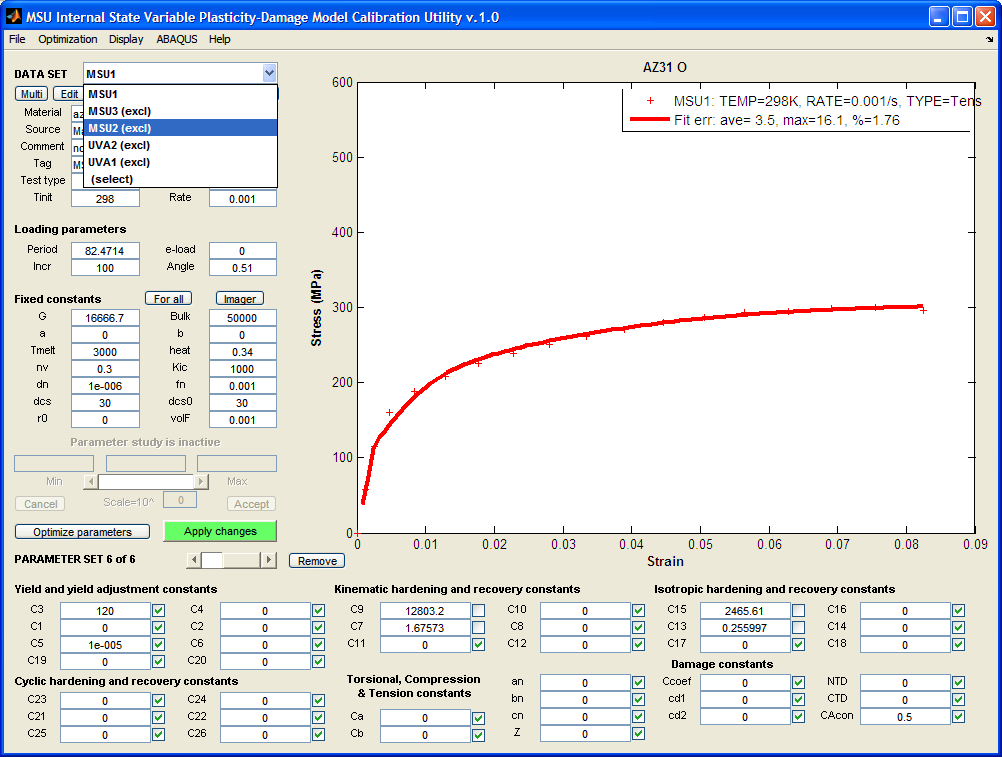 “Restore” MSU2 (higher temp. than MSU1)
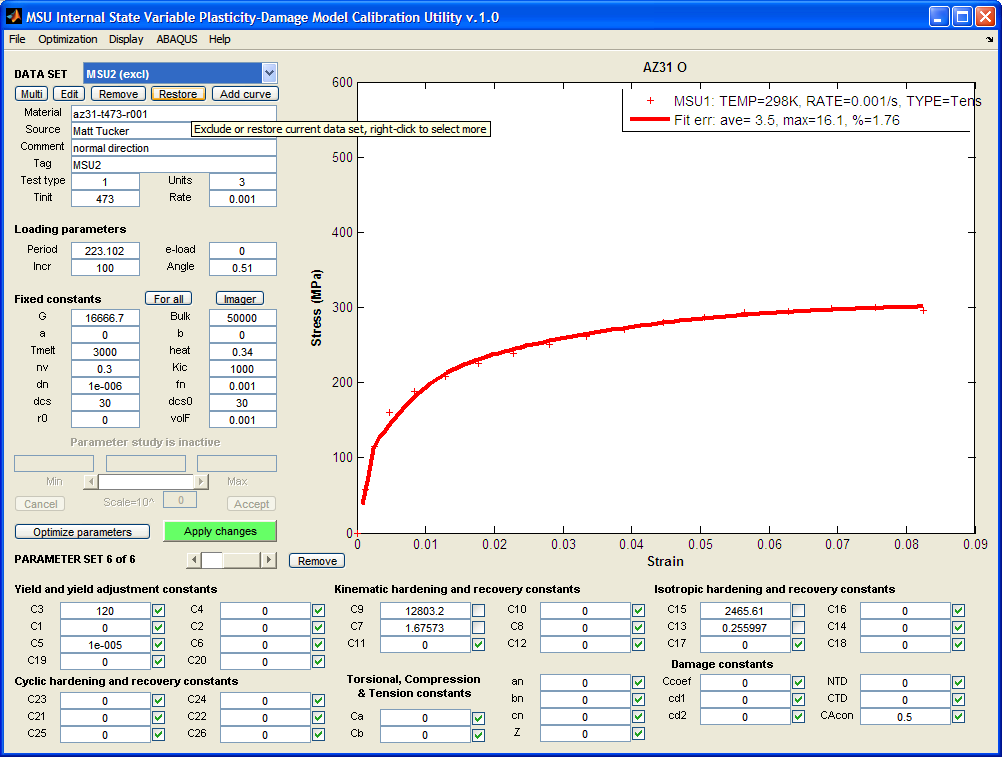 MSU1 already fitted; MSU2 just restored
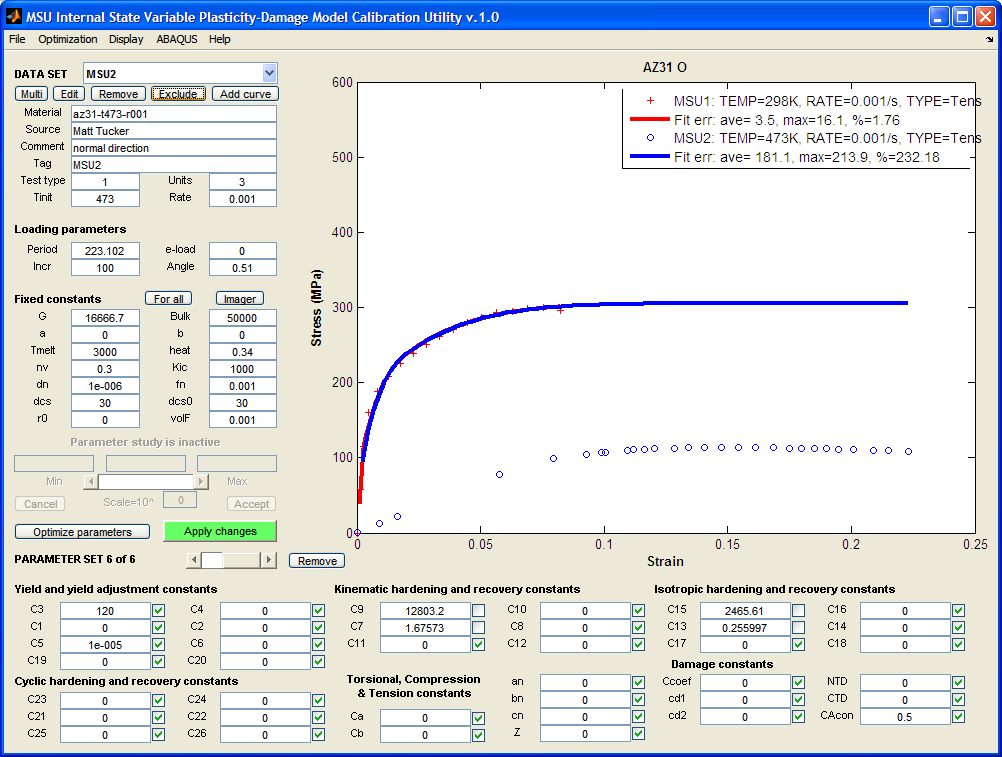 Add temperature dependence to yield: Estimate C3 & C4 from MSU1 & MSU2
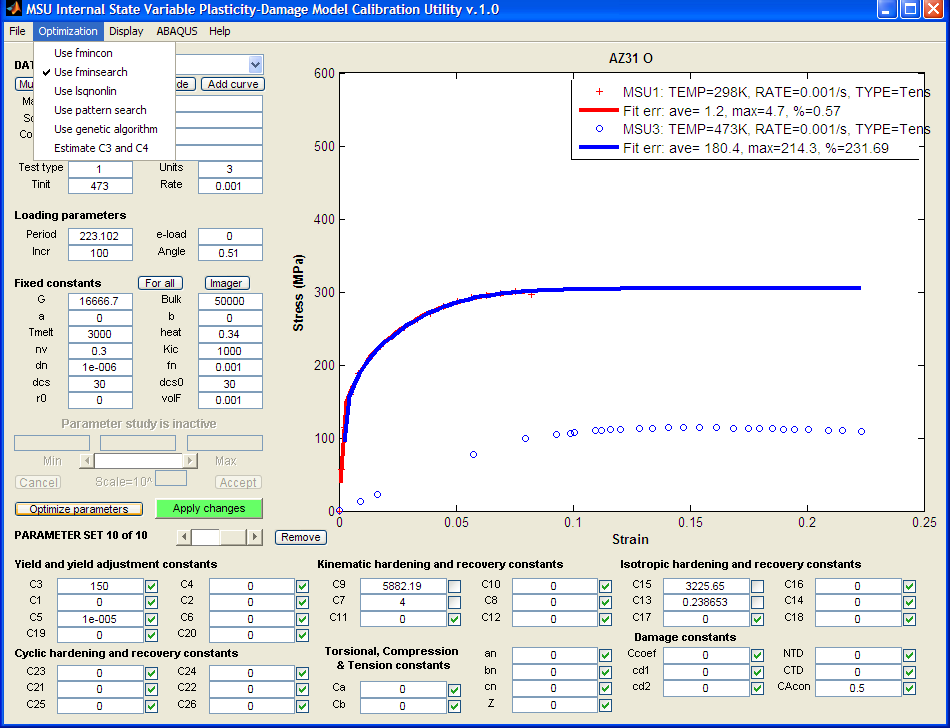 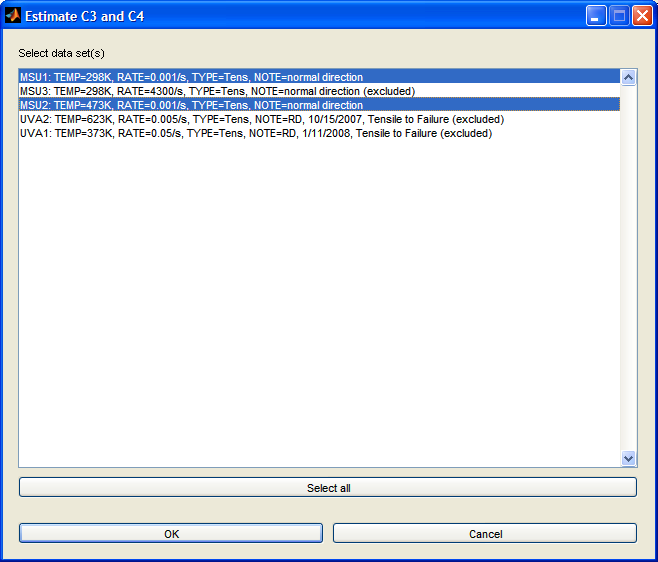 Optimization | Estimate 
		C3 and C4
b. Select MSU1, MSU2
c. Enter 120 for MSU1,
	32 for MSU2
d. OK
e. OK
b
a
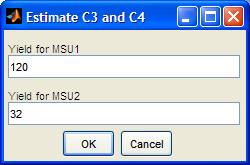 c
d
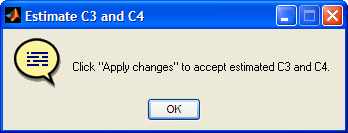 e
C3, C4 automatically estimated
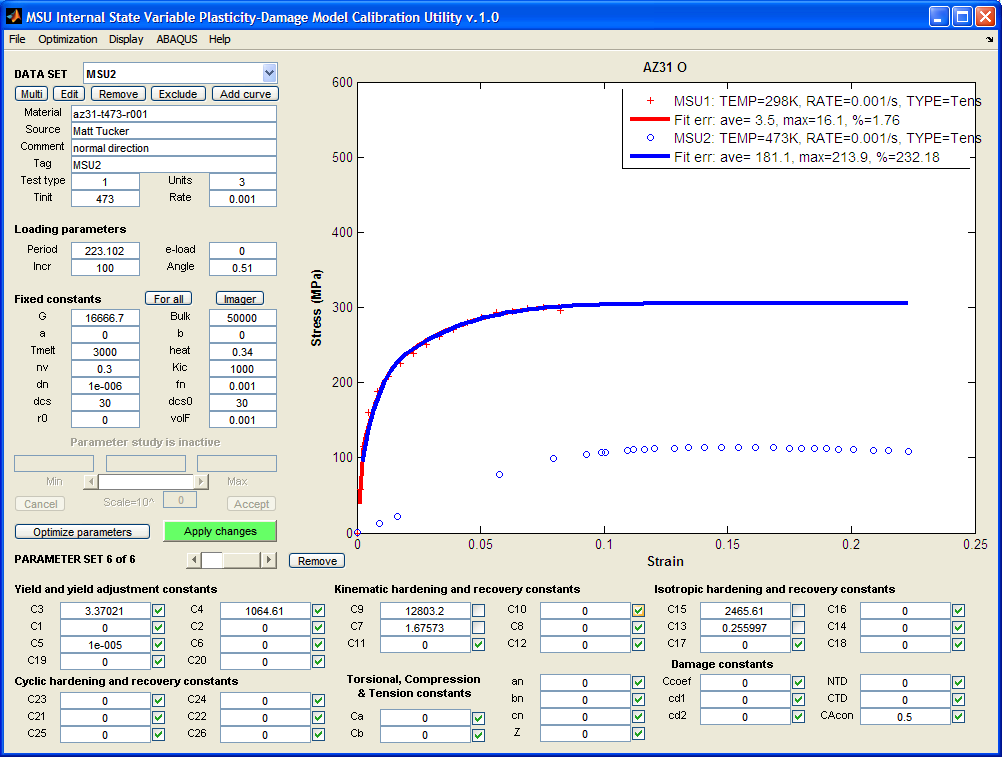 After “Apply” C3, C4
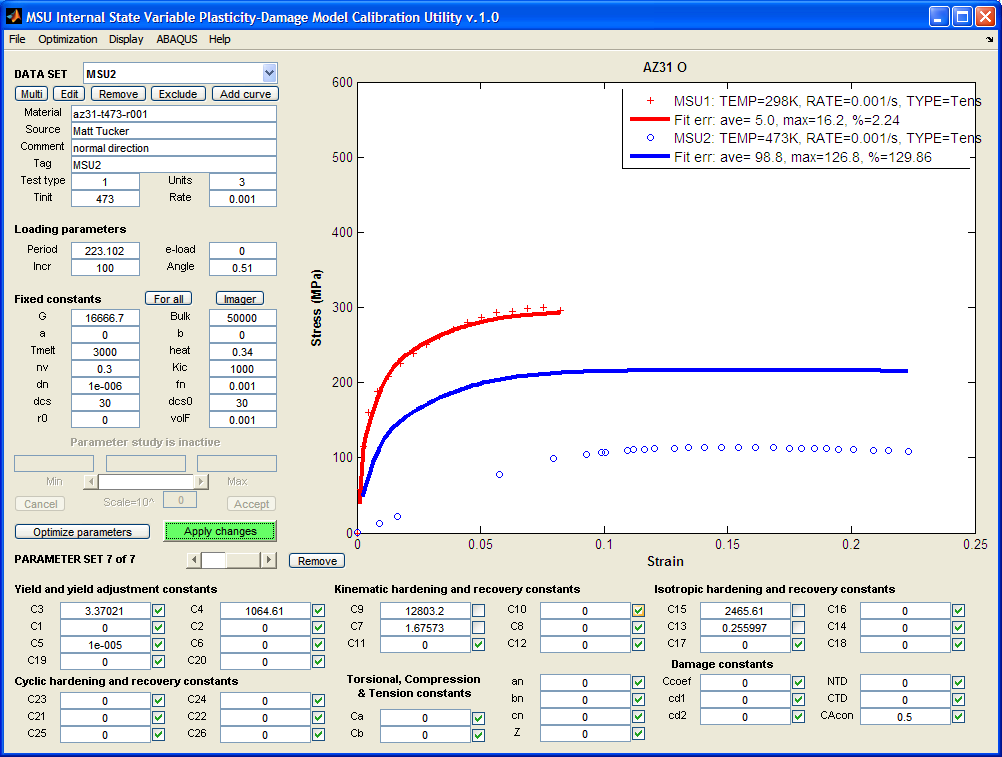 Add temp. dependence to kinematic hardening & recovery: C10=100, C8=400, uncheck; “Apply”; “Optimize”
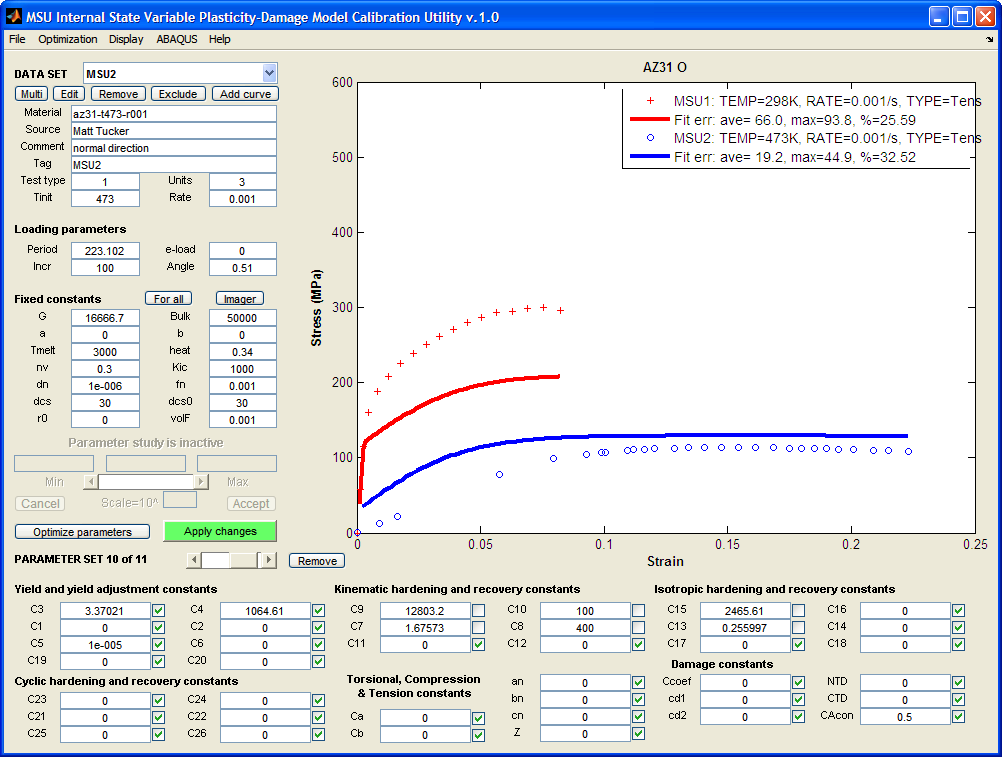 After “Optimize”
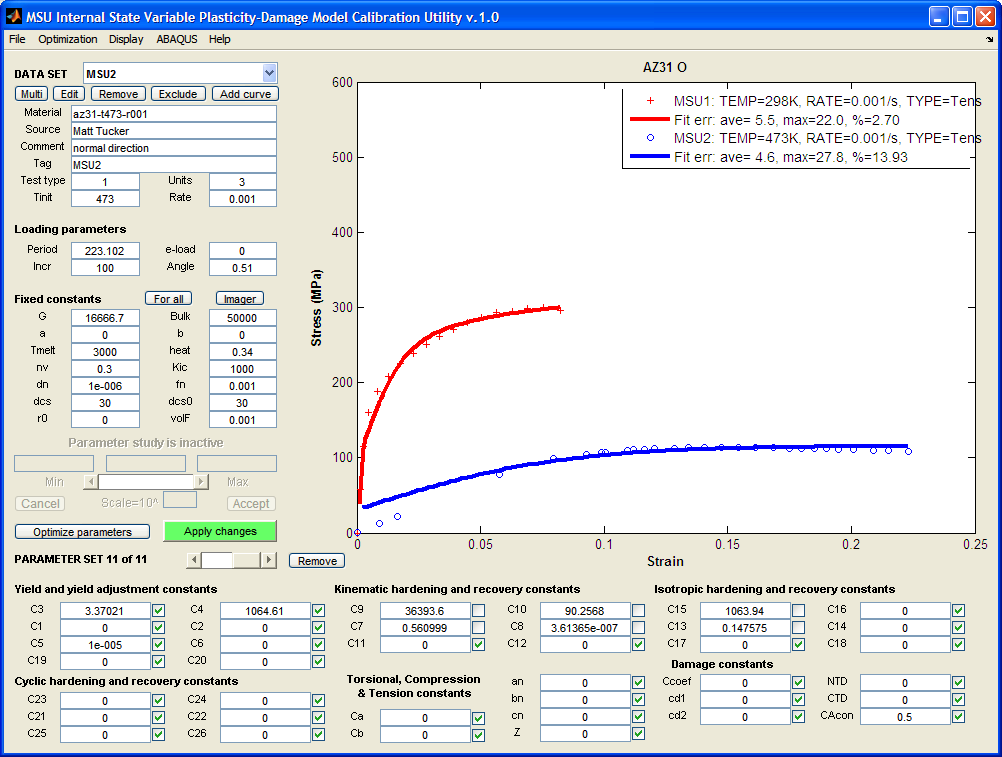 Add temp. dependence to isotropic hardening & recovery: C16=100, C14=400, uncheck; “Apply”; “Optimize”
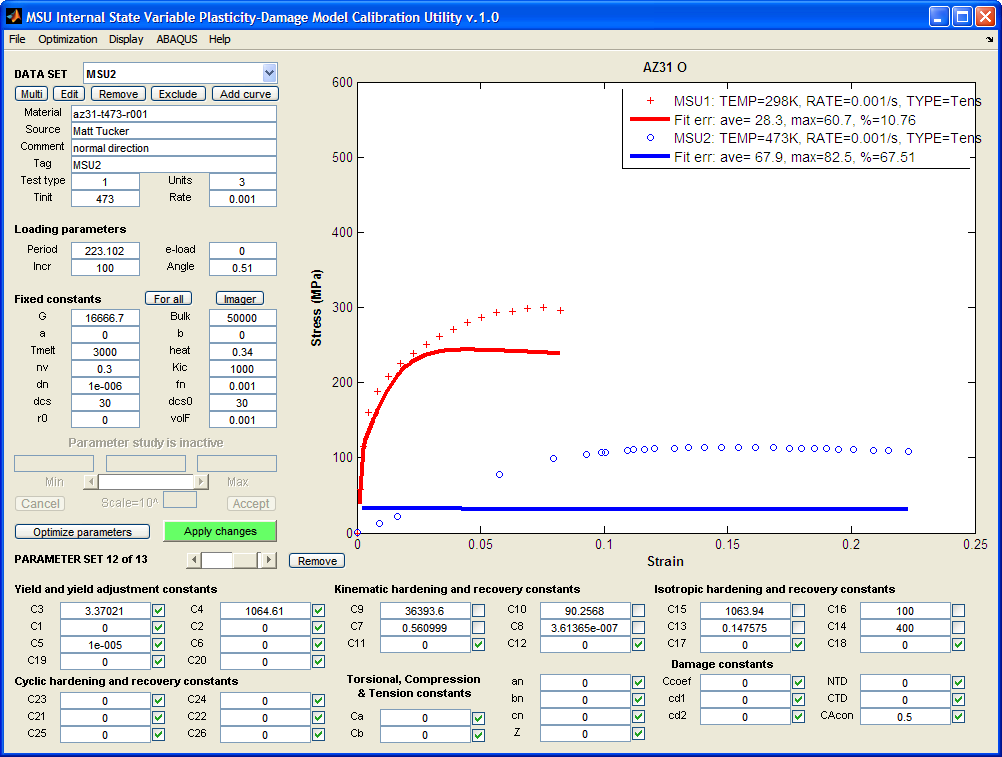 After “Optimize”
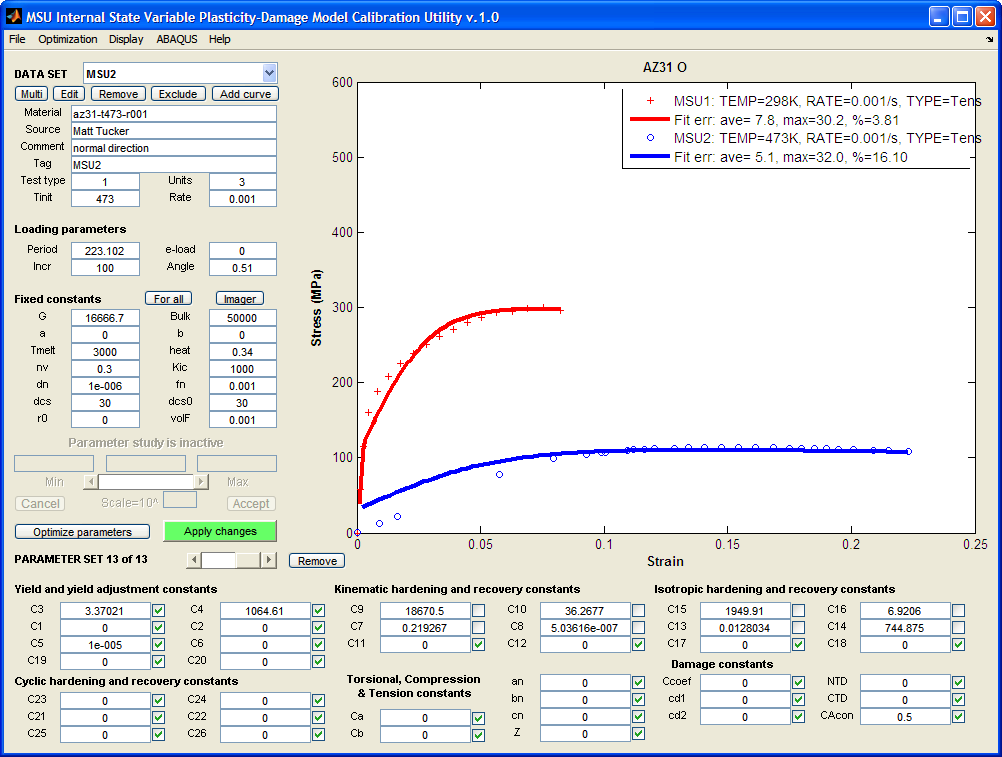 Step 5
Repeat Step 4 for the rest of the datasets. If adjusting the temperature dependence constants (even Cs) does not produce good models for high temperature data, adjust C19 and C20. Adjust torsion, compression and tension differentiation constants, if adding stress state dependent experimental data.
Restore MSU3 (excl), for higher rate
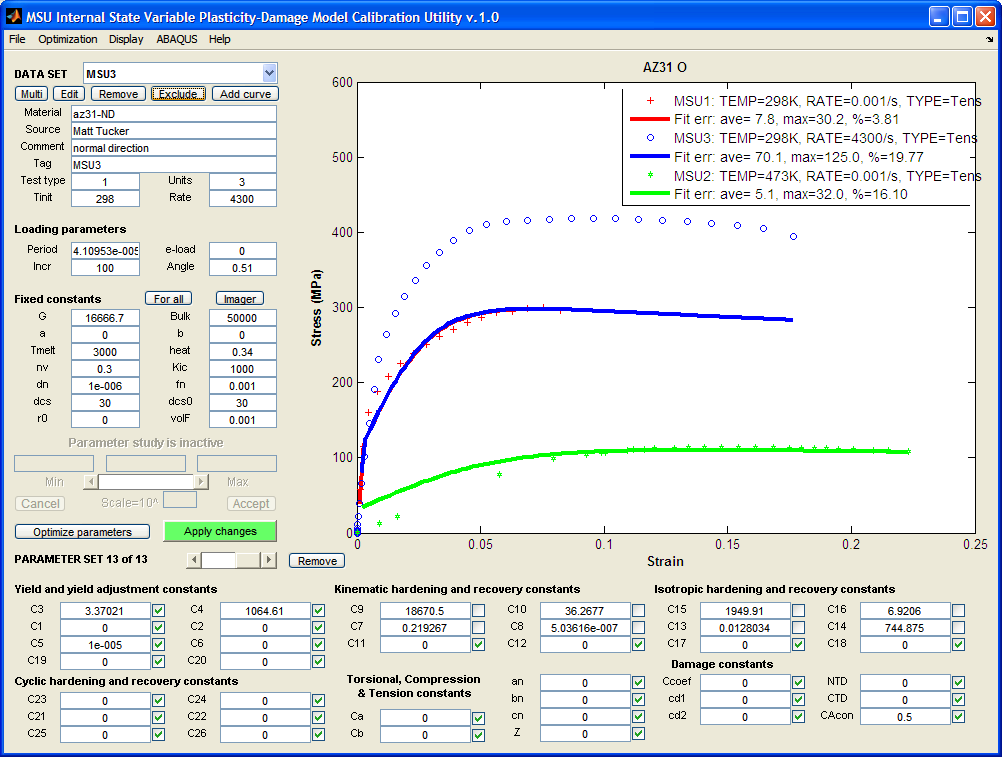 Add rate dependence to yield: C1=5, C2=300, uncheck; “Apply”; “Optimize”
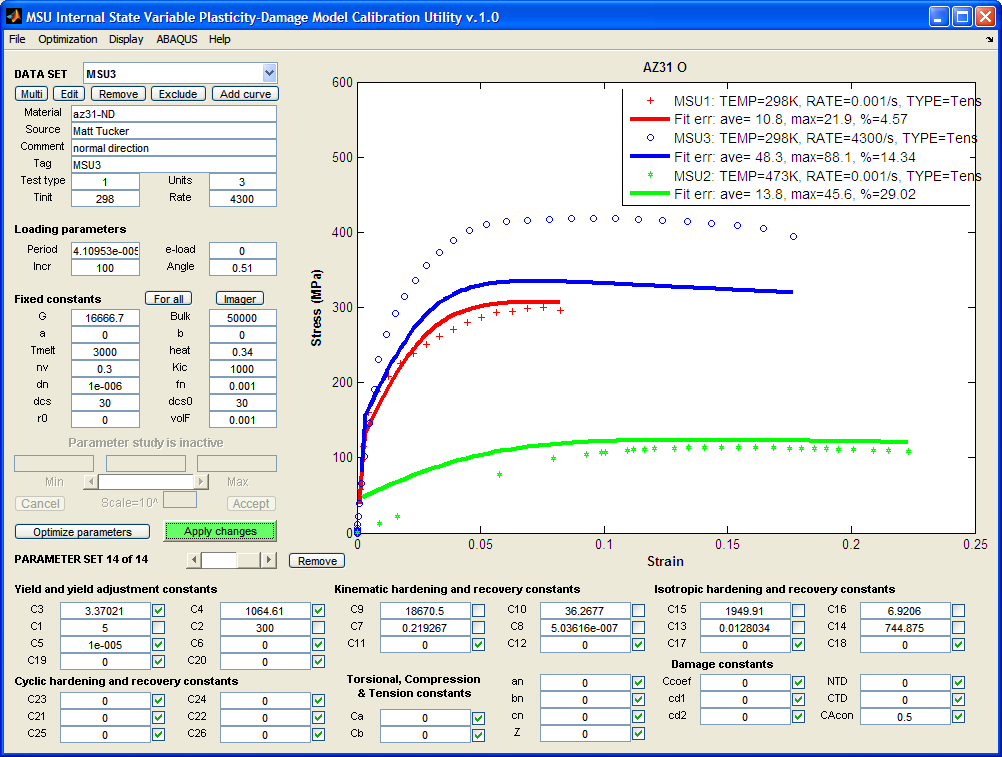 After “Optimize”
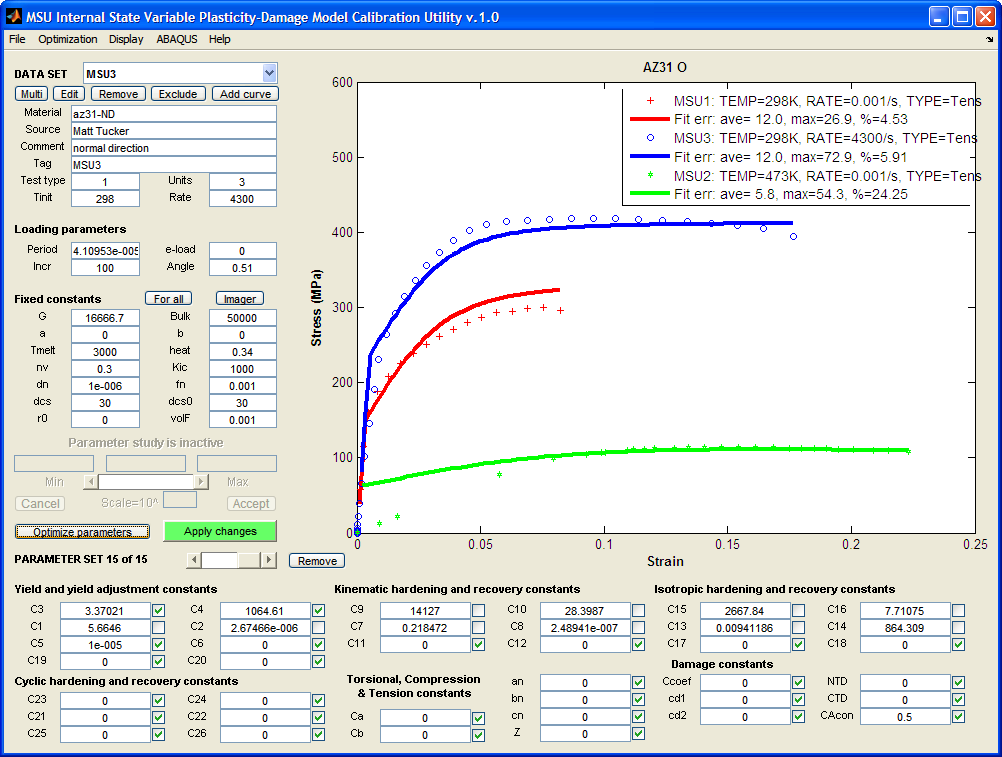 Add rate dependence to kinematic hardening & recovery: C11=0.001, C12=300; check C1, C2; “Apply”; “Optimize”
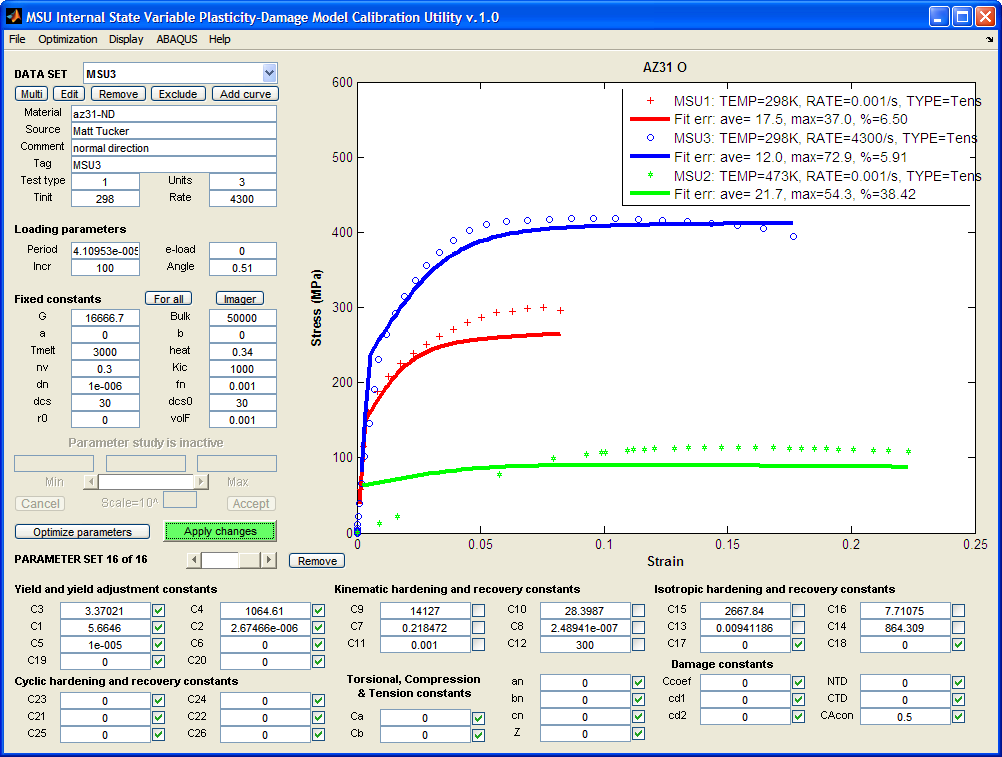 After “Optimize”
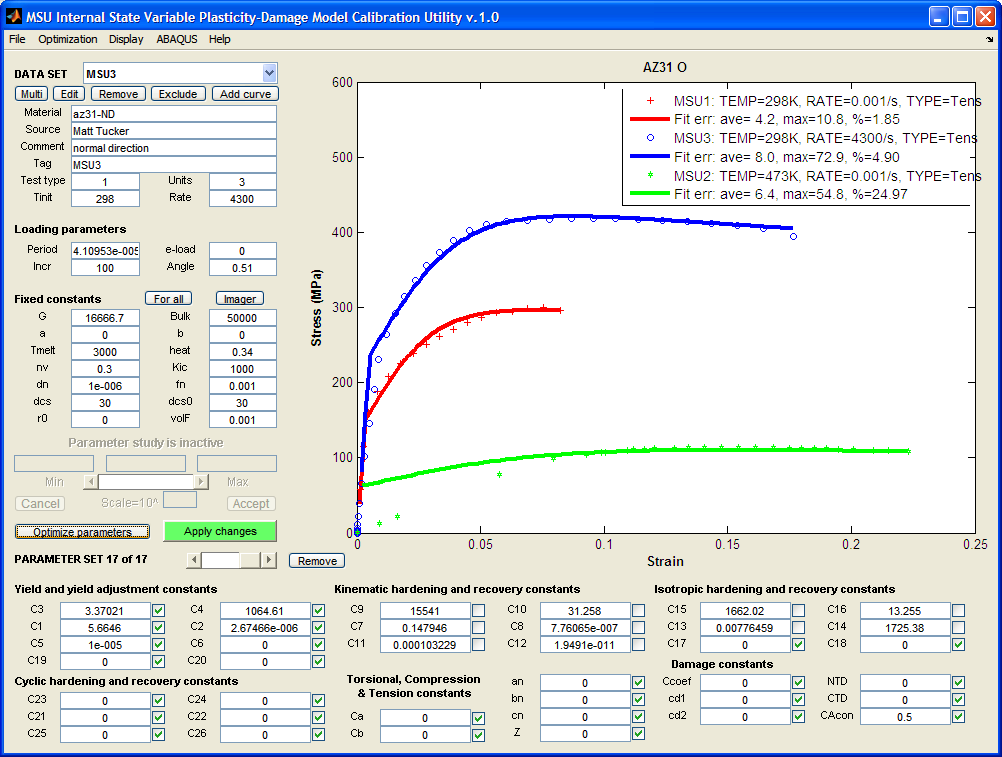 Restore UVA2; uncheck C1, C2; Apply; “Optimize”
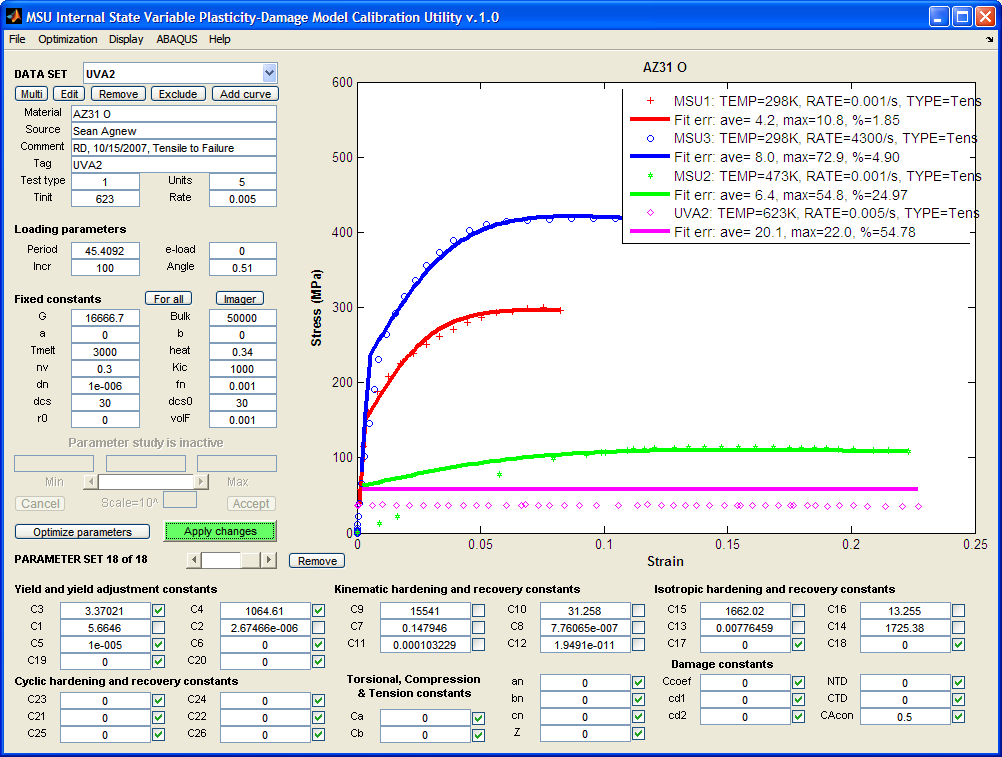 After “Optimize”
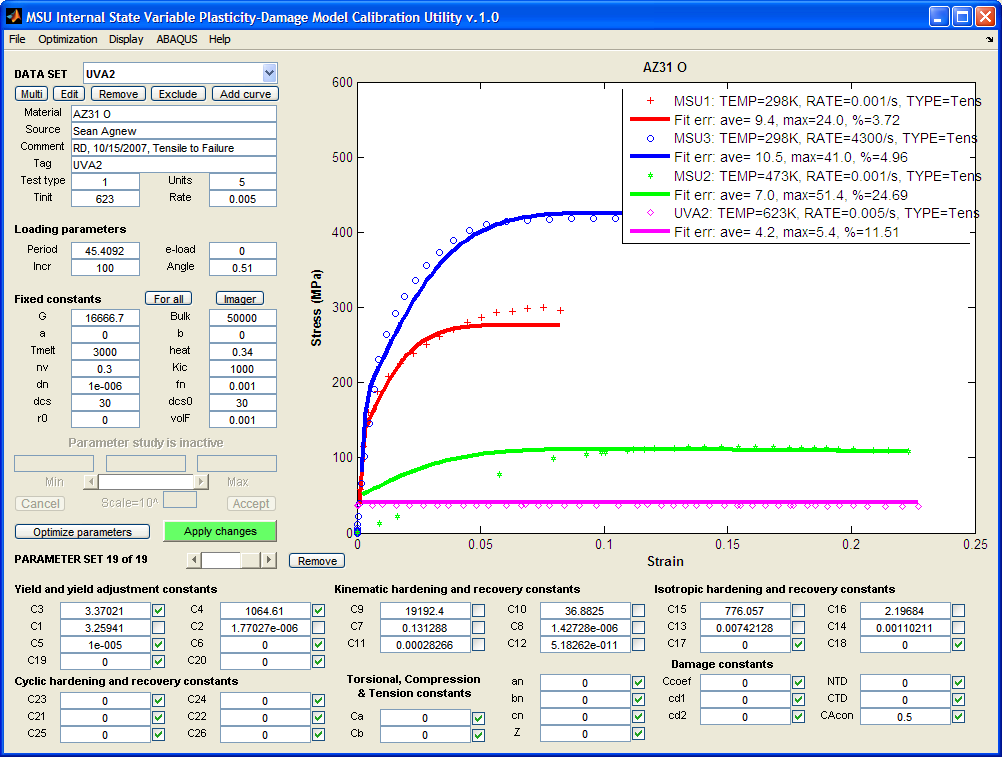 Restore UVA1, set Period=3.5; “Apply”; “Optimize”
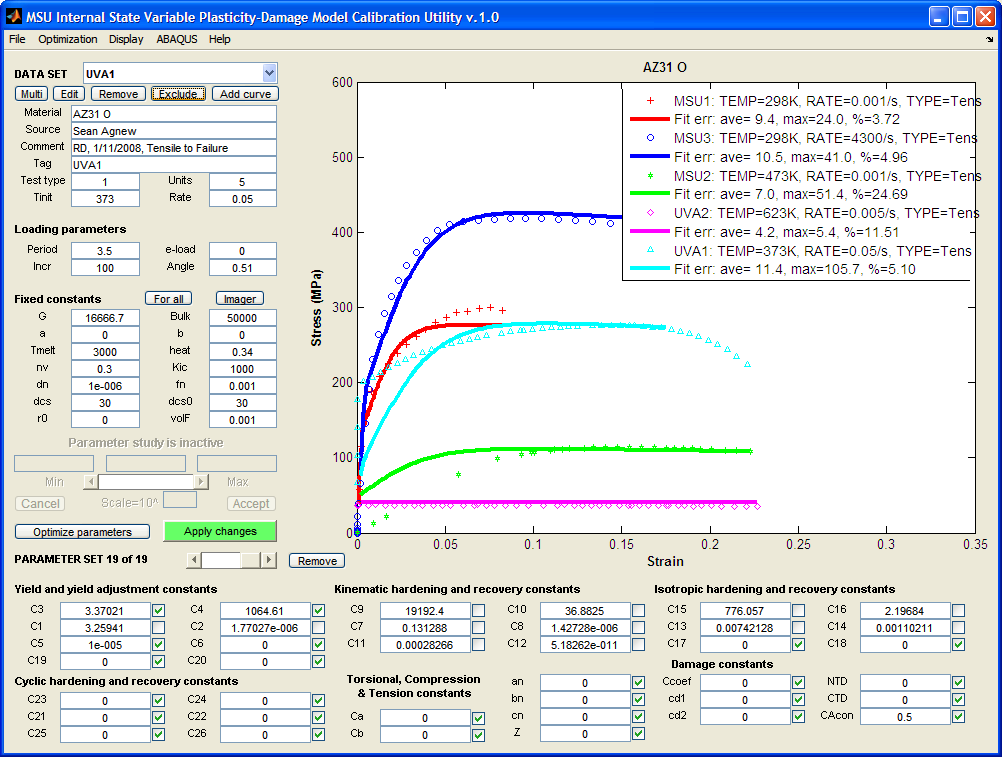 After “Optimize”
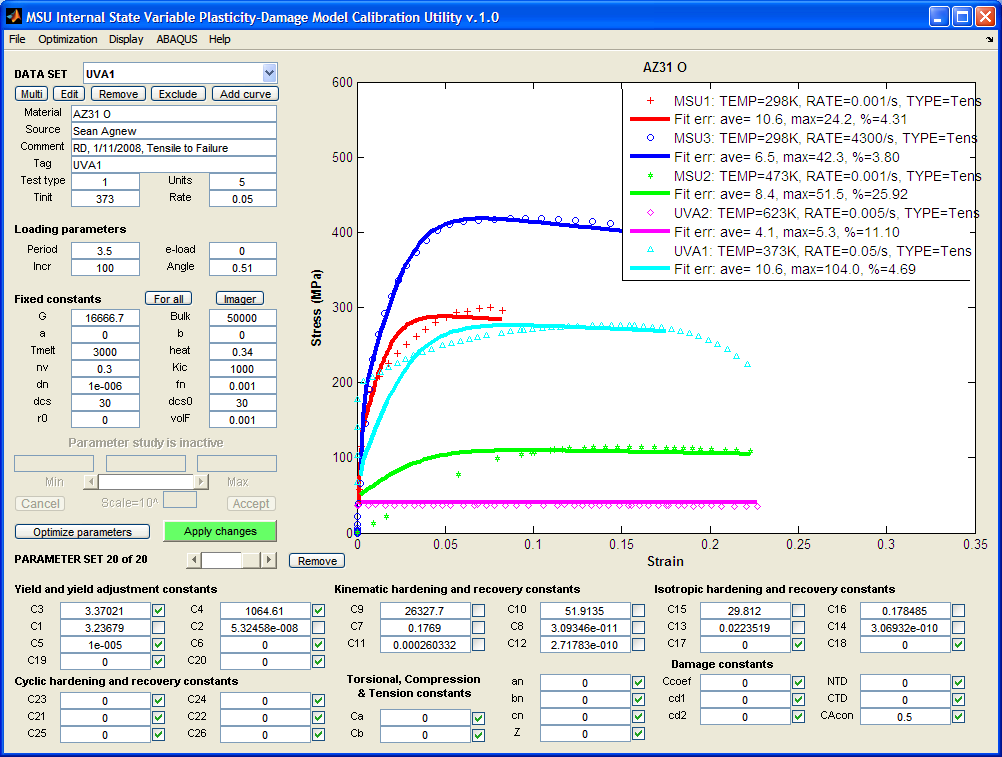 Example with  compression, tension, and torsion data; damage: AL7075-T651
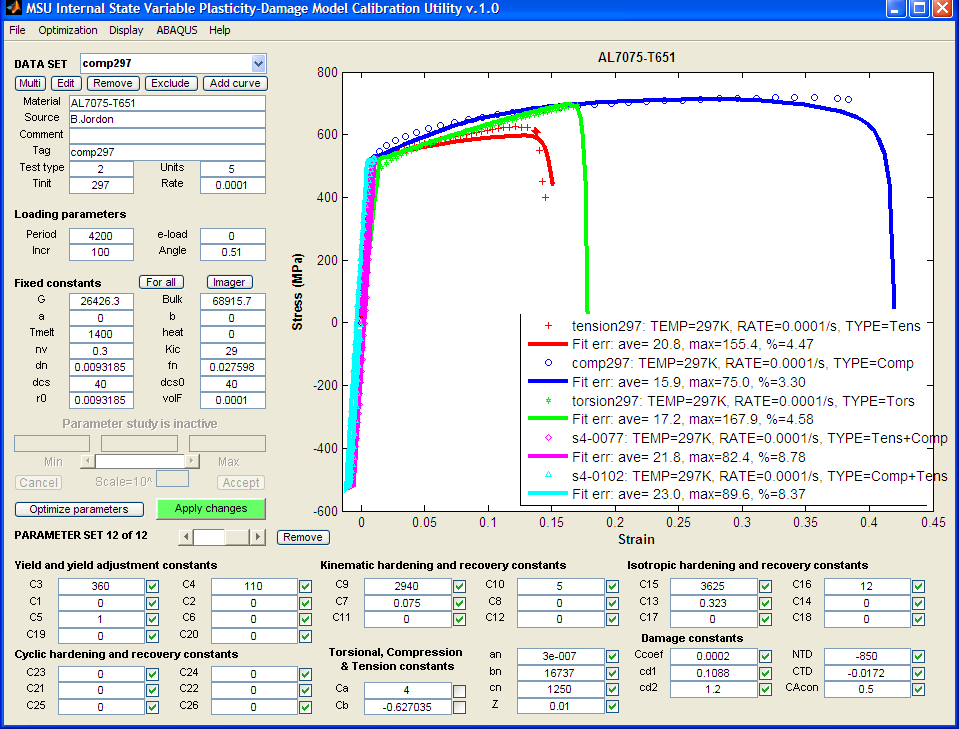 Step 7
Record results. 
Select File | Write | A “USER MATERIAL, CONSTANTS” for ABAQUS  to merge the constants to an existing ABAQUS input deck, or to create a text file containing the constants, suitable for inclusion in an ABAQUS input deck. 
Select File | Write | A binary restart file to create a record of your session, to resume the session later. 
Select File | Write | A “fitted constants+ constraints” file  to create a text file containing the fitted constants, which may be used as starting values in future fitting sessions.
Select File | Write | A post-processing info text file, for import into MS Excel.
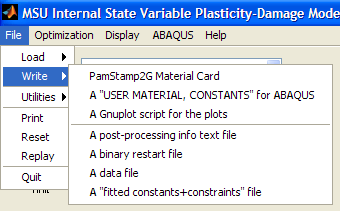 Some DMGfit features
Interactive parameter study
Recall/discard attempted fits
Invoke ImageAnalyzer to calculate microstructure constants
Merge constants into an ABAQUS input deck
Submit job (UMAT + input deck) to ABAQUS
submit/retrieve 1-element jobs, for model verification vis-à-vis ABAQUS simulation


(See Help | Topics for other labor saving features)
Feature: Interactive “Parameter Study”
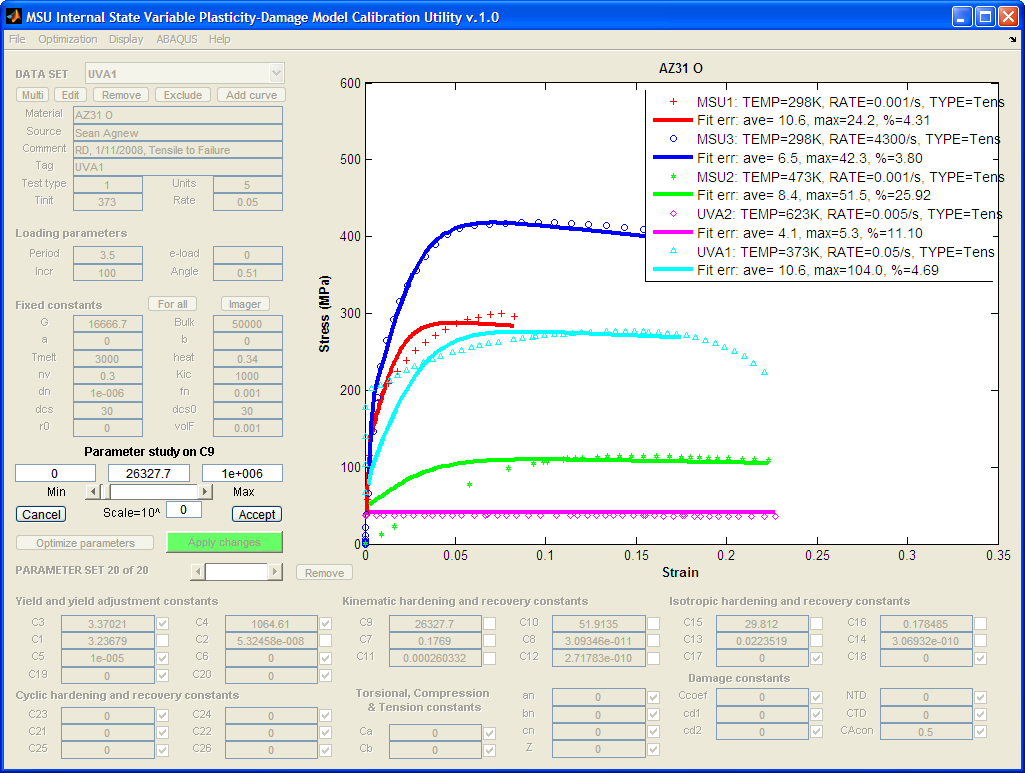 a. Right-click on value for parameter
b. Specify min & max values
c. Click on slider to select the
current value.
d. Enter an exponent for the
scale if working with very small
or very large values
e. Click “Accept” if done, or 
“Cancel” for no changes
b
a
c
e
d
e
Feature: Navigate attempted fits
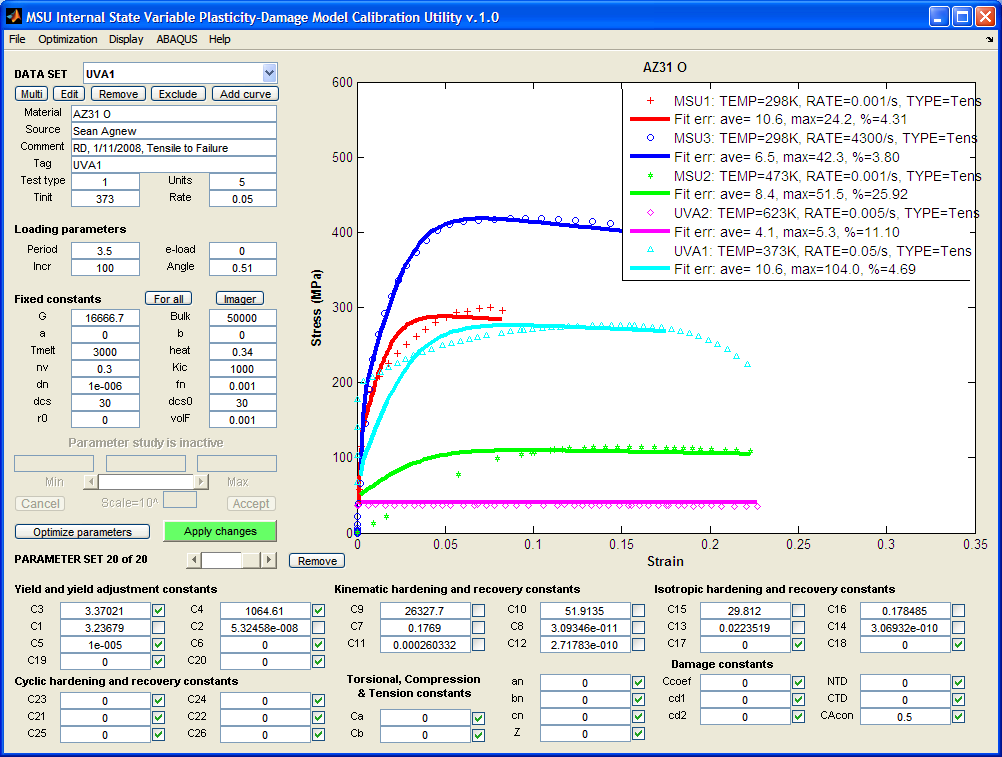 Navigate the
parameter sets
Discard current 
parameter set
[Speaker Notes: A right-click on “Remove” gives the option to discard ALL parameter sets (i.e., start over).]
Feature: Invoke ImageAnalyzer to calculate microstructure constants
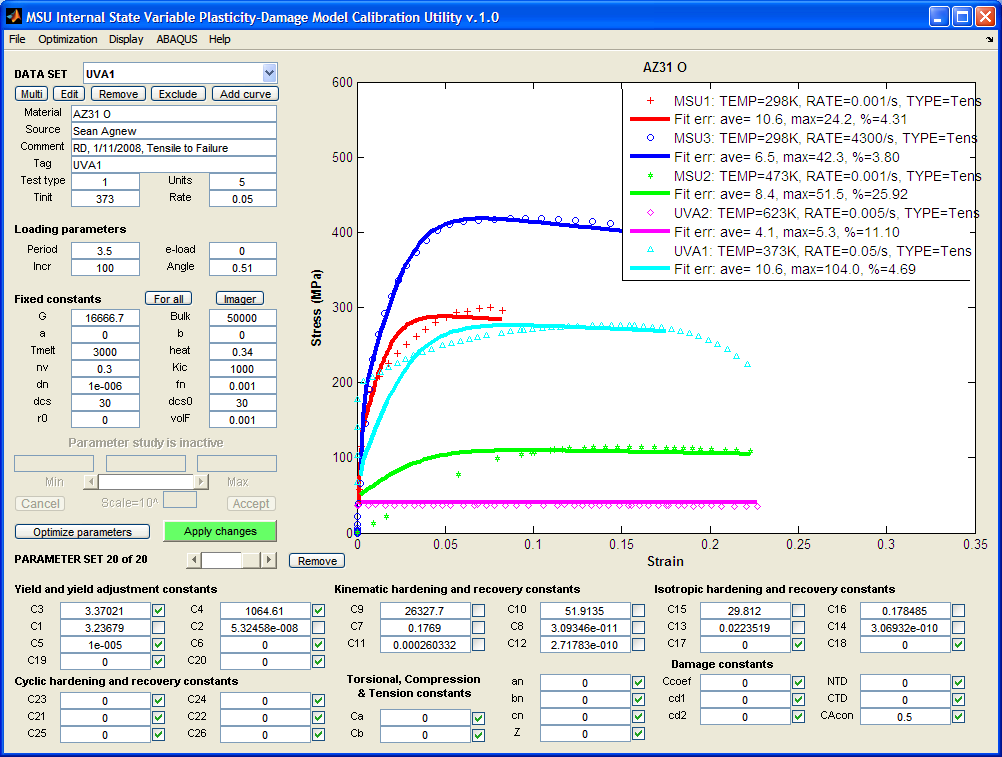 The “Fixed constants” may be unique 
for each dataset. “For all” forces
the displayed constants to be used
for all datasets.
Feature: Invoke ImageAnalyzer to calculate microstructure constants (cont)
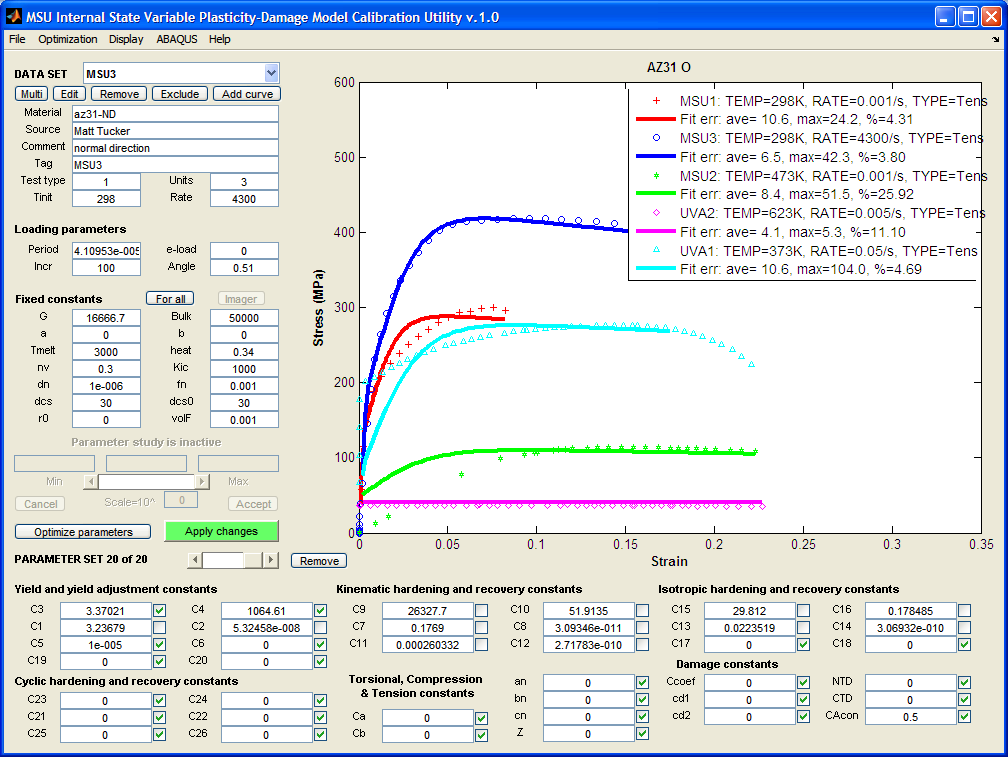 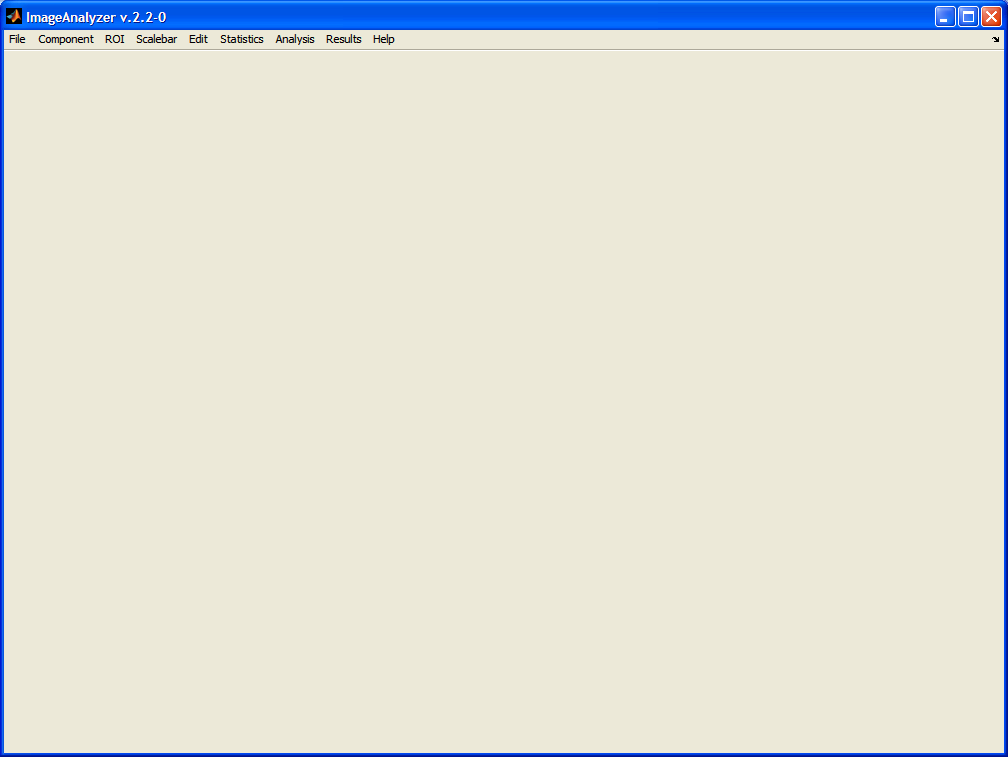 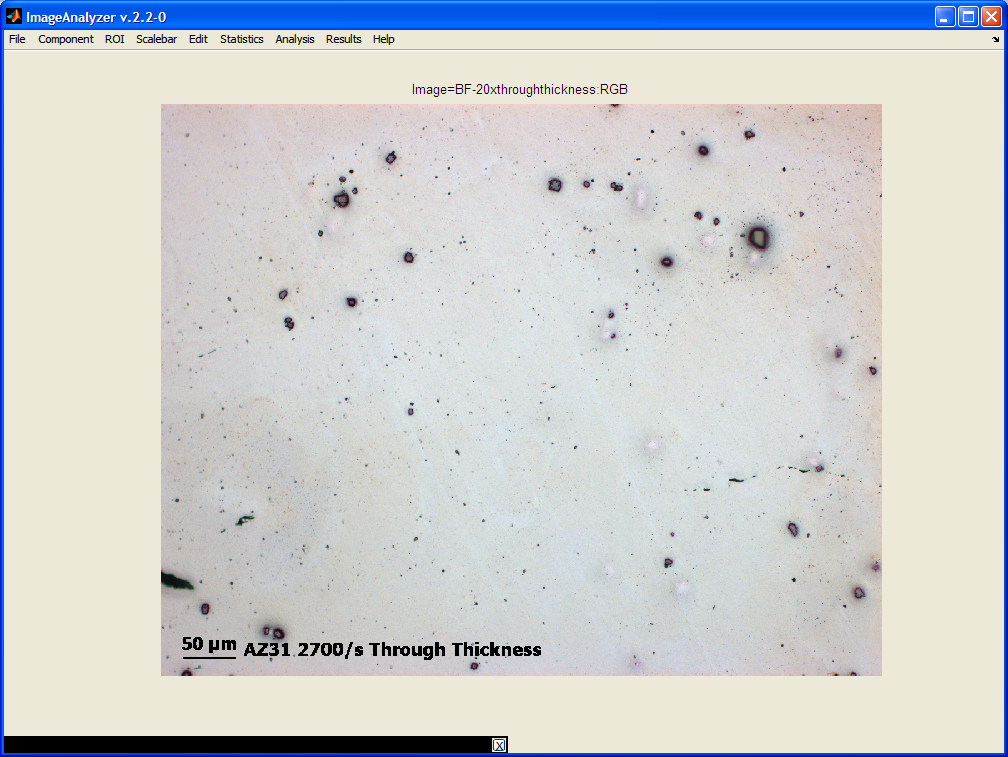 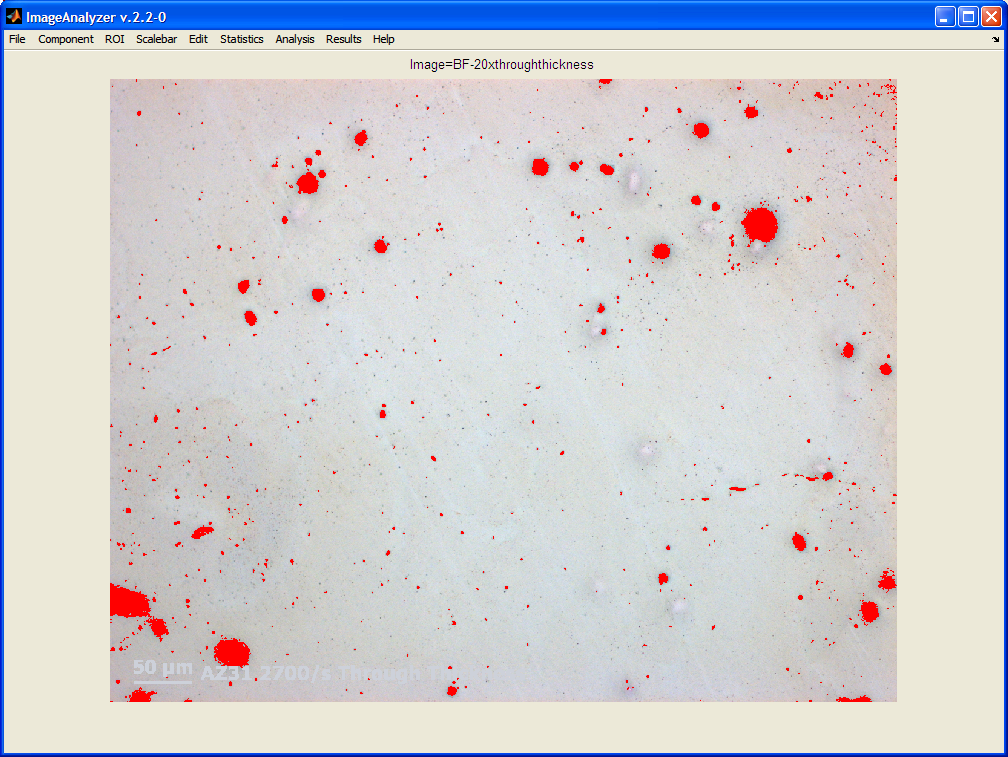 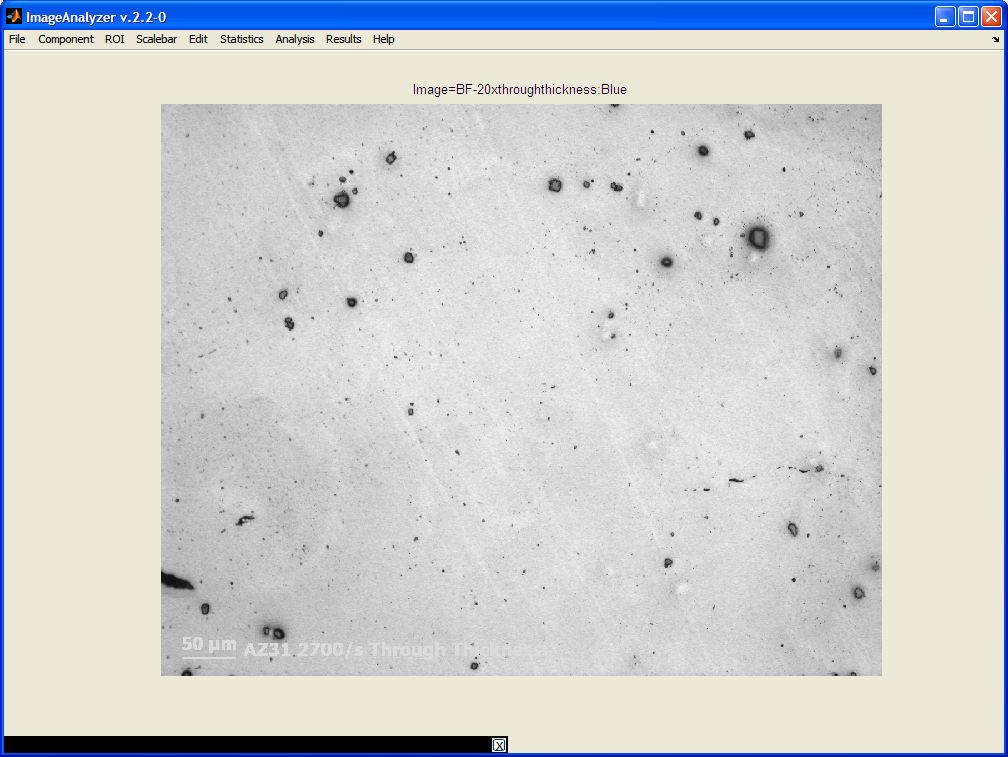 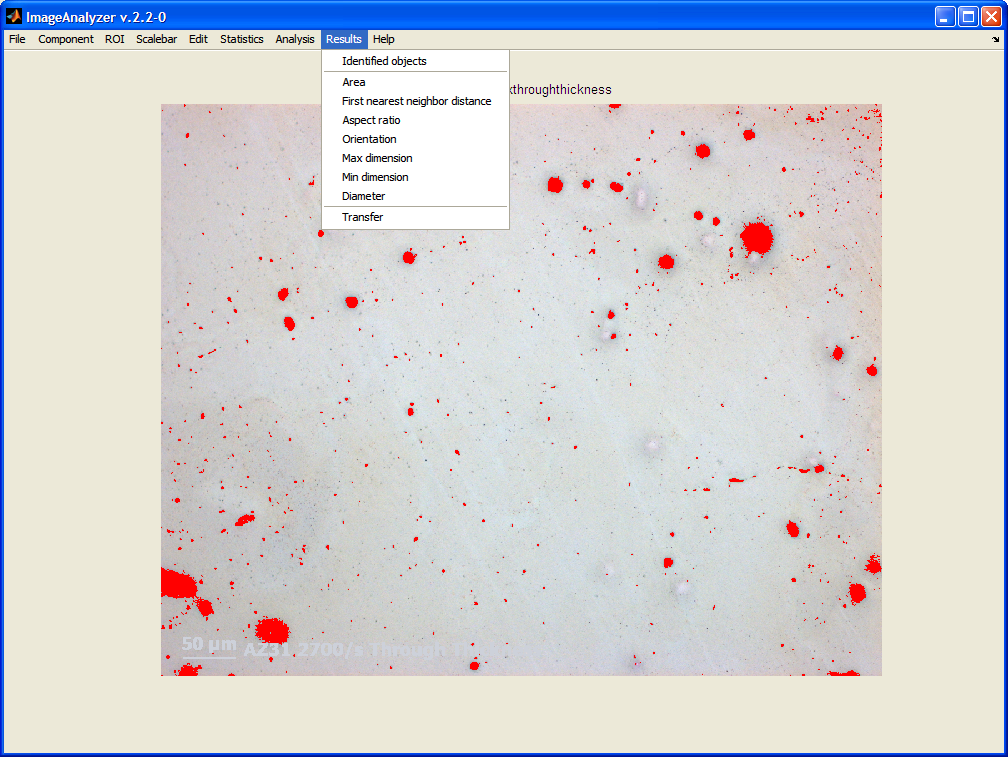 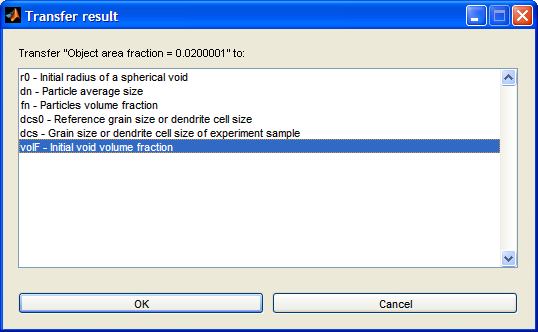 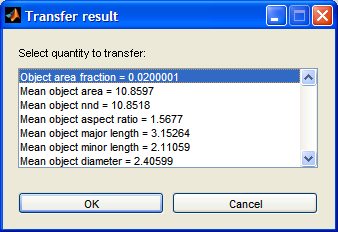 Feature: Merge constants into an existing ABAQUS input deck
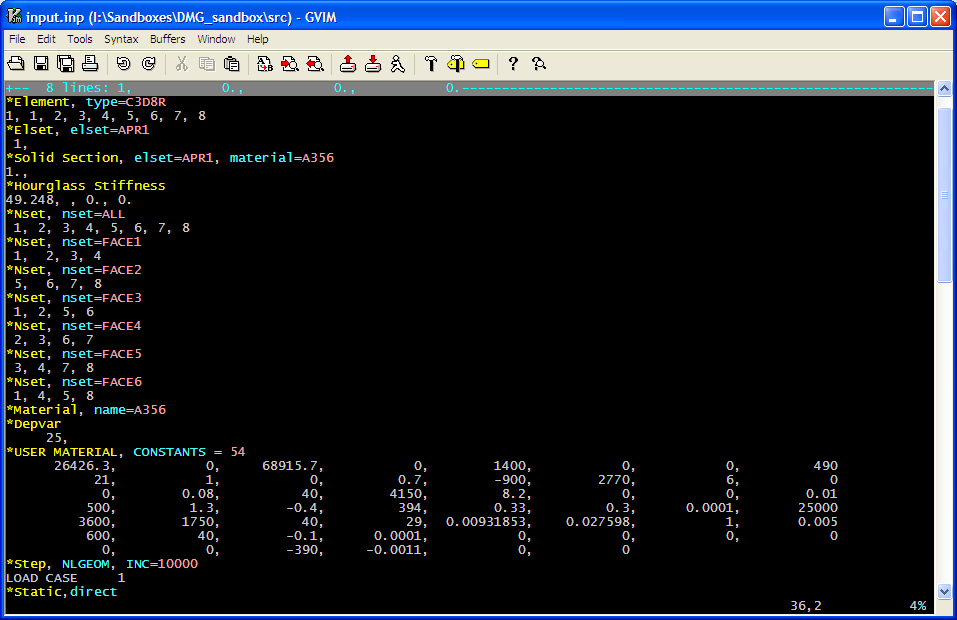 Example ABAQUS input
Manual update of these constants 
very tedious and error-prone
Merge constants into an existing ABAQUS input deck (cont)
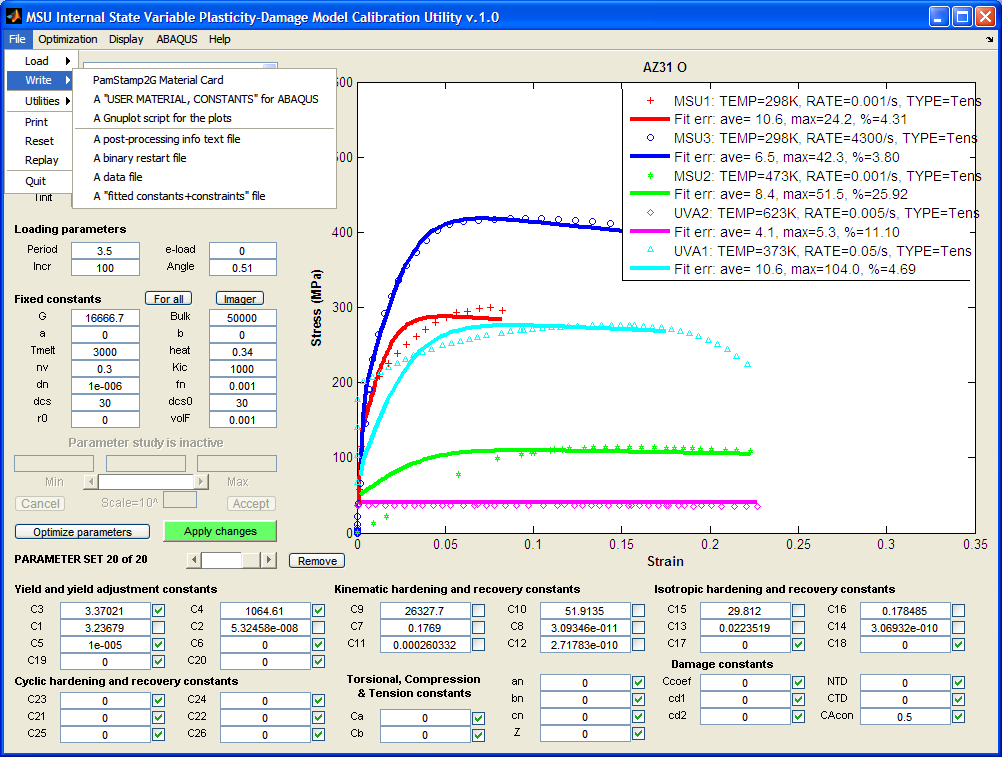 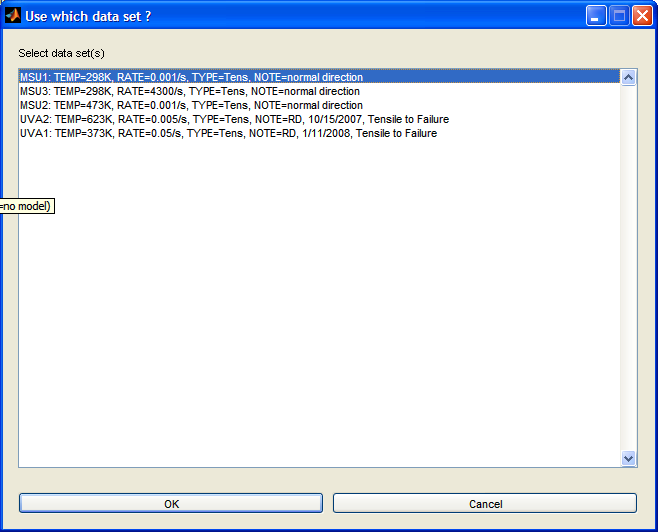 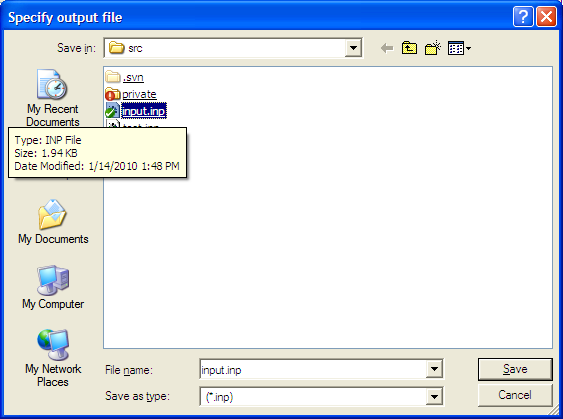 Select one dataset as the
source of fixed constants
Select an existing ABAQUS
Input deck
Merge constants into an existing ABAQUS input deck (cont)
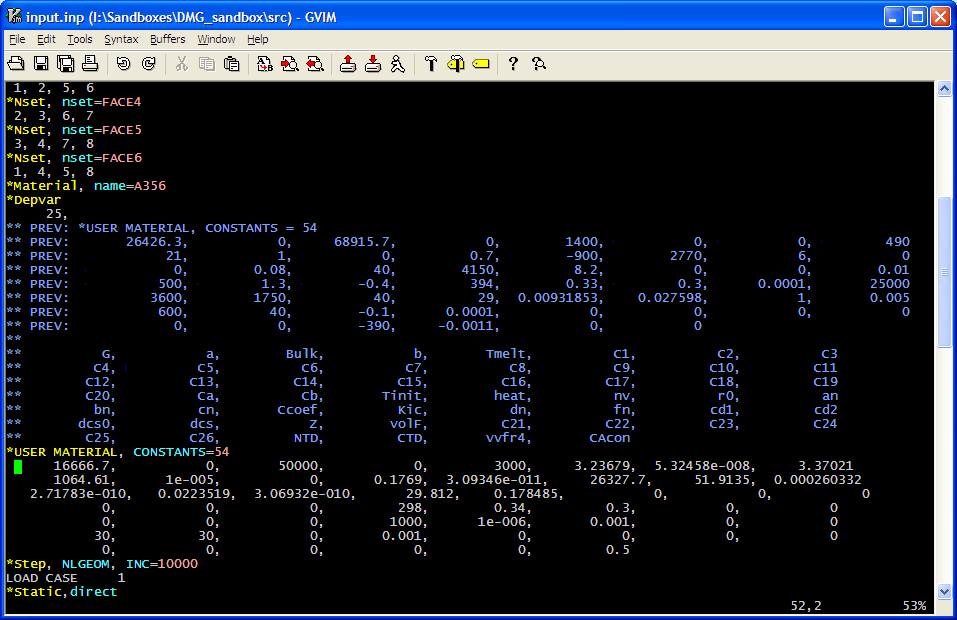 Previous constants
Constants from DMGfit
Feature: Submit to ABAQUS (if available and configured on DMGfit machine)
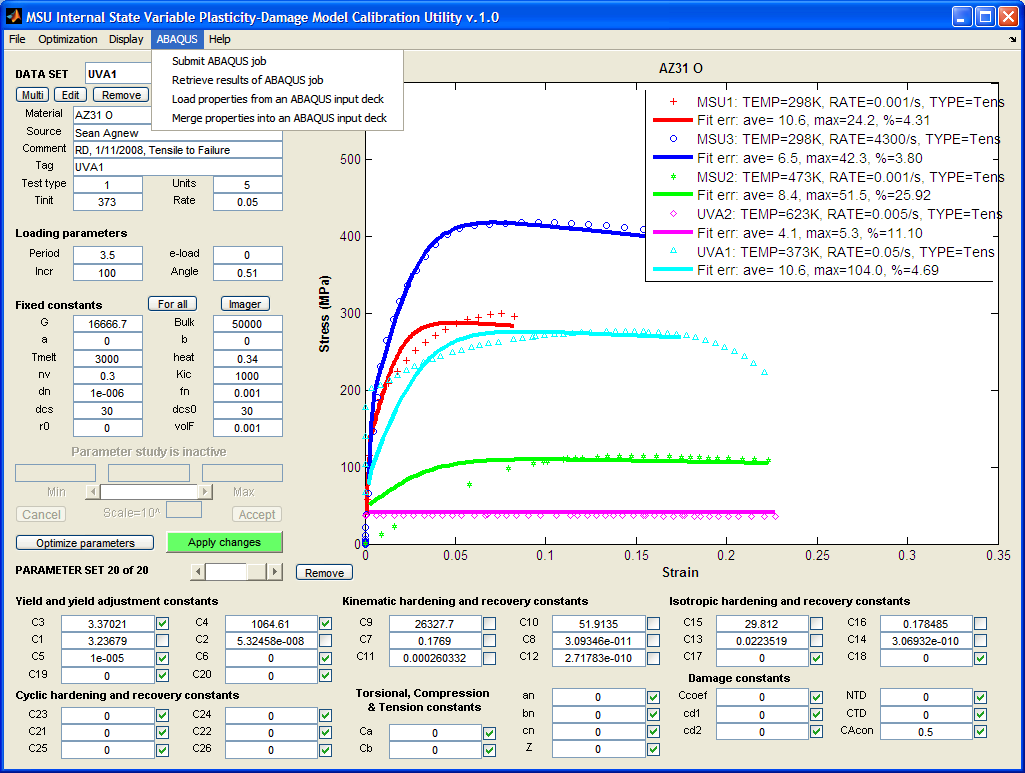 For 1-element job using the
input deck provided: extract 
the stress-strain model from 
ABAQUS output files
-End of Presentation-
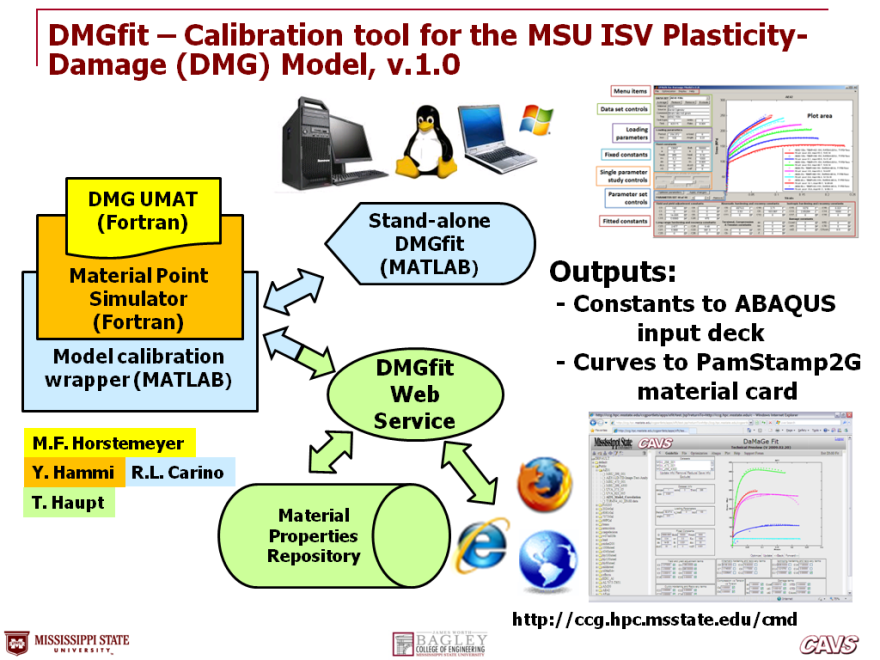 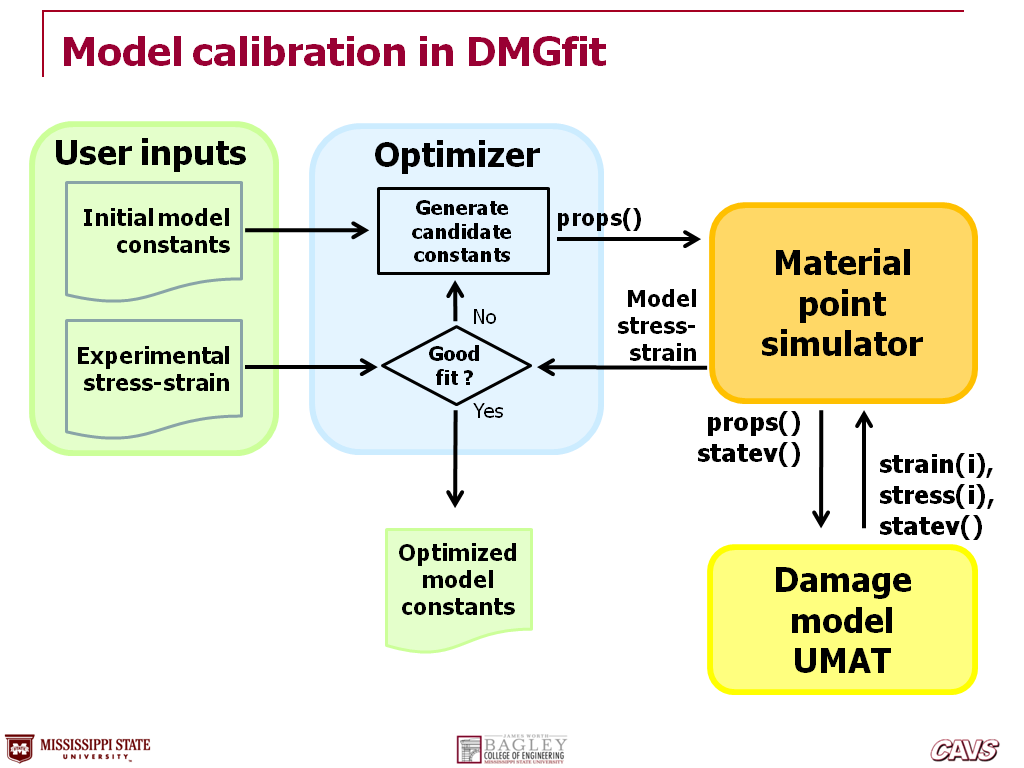 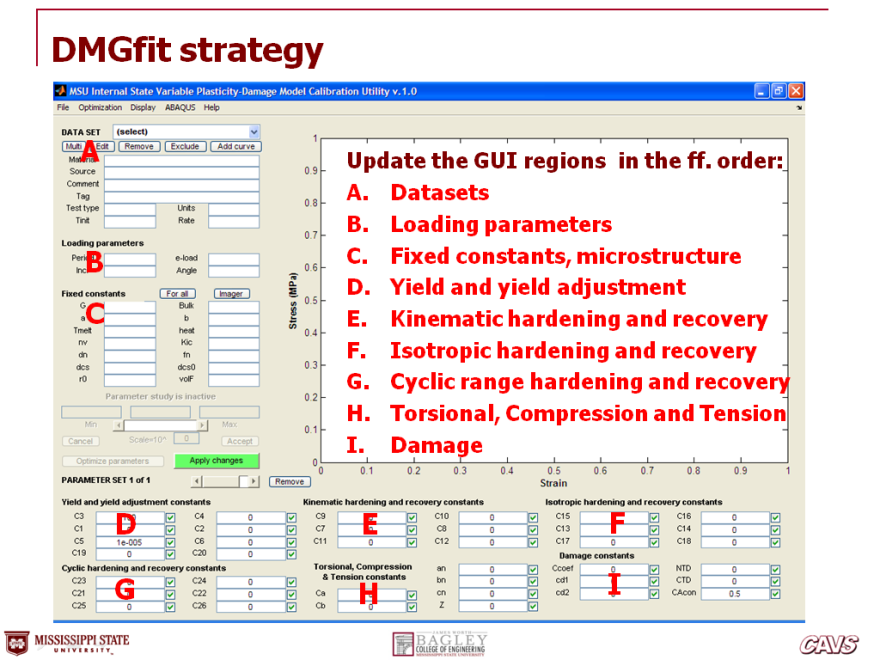 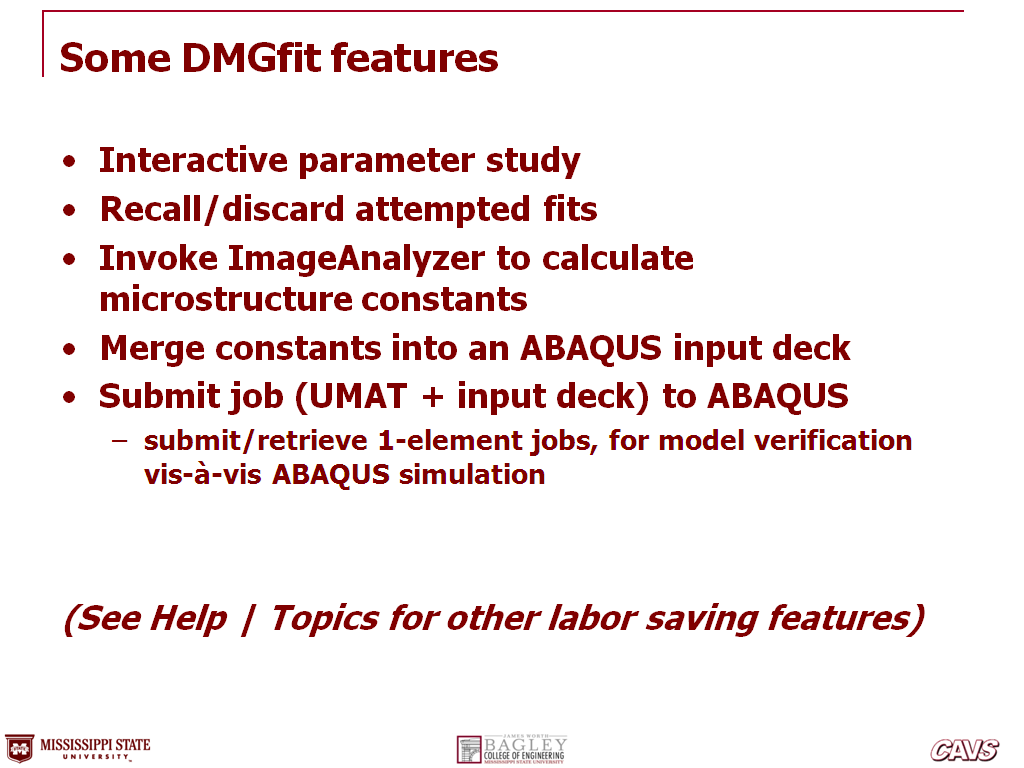